Reinforcement Learning
Next Step in Applied Machine Learning Revolution

Assoc. Prof. Nazim Kemal Ure
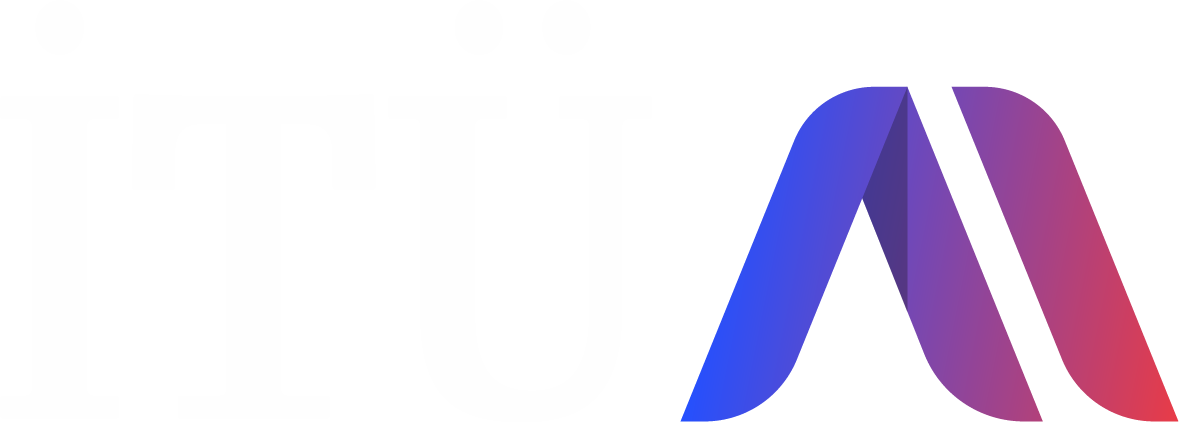 Artificial Intelligence and Data Science 
Applied Research Center
AI.ITU.EDU.TR
Short Bio
Prof. Nazim Kemal Ure

PhD@ MIT, 2015, Aero/Astro

Professor of AI and Data Eng. @ Istanbul Technical University (ITU), Since 2015 



Main Research Areas:

Deep Reinforcement Learning
Autonomous Systems
Large-Scale Optimization


ITU Artificial Intelligience and Data Science Research Center
Founded in 2018
Research center focusing on both fundamental and applied AI research
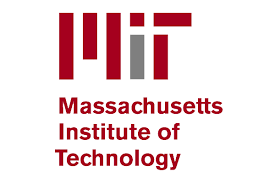 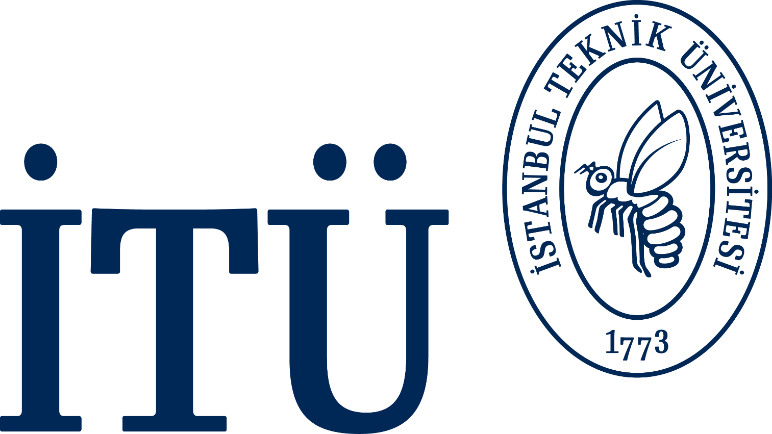 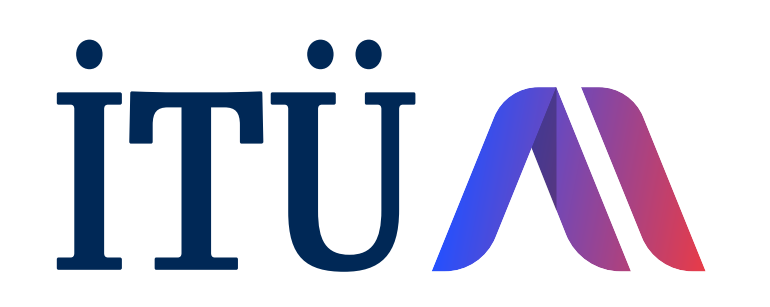 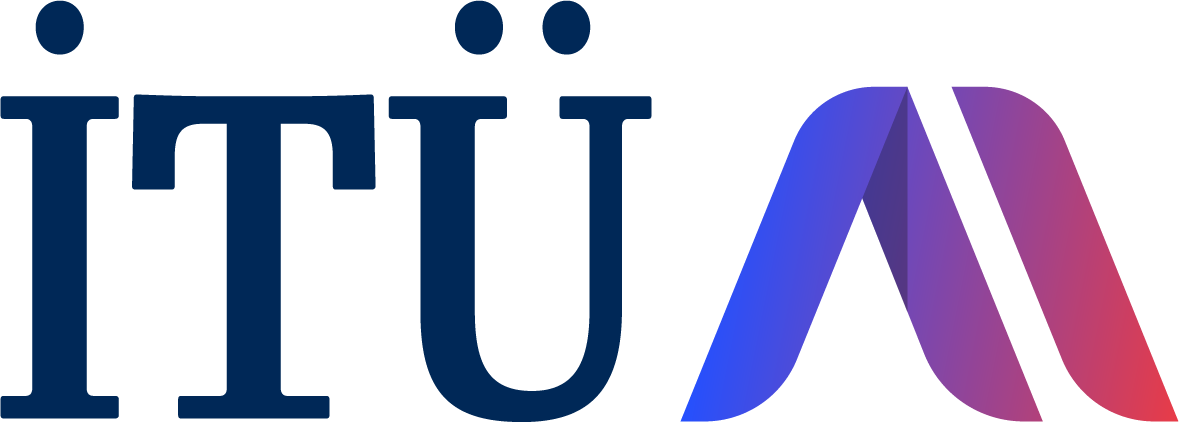 Introduction
ML Revolution
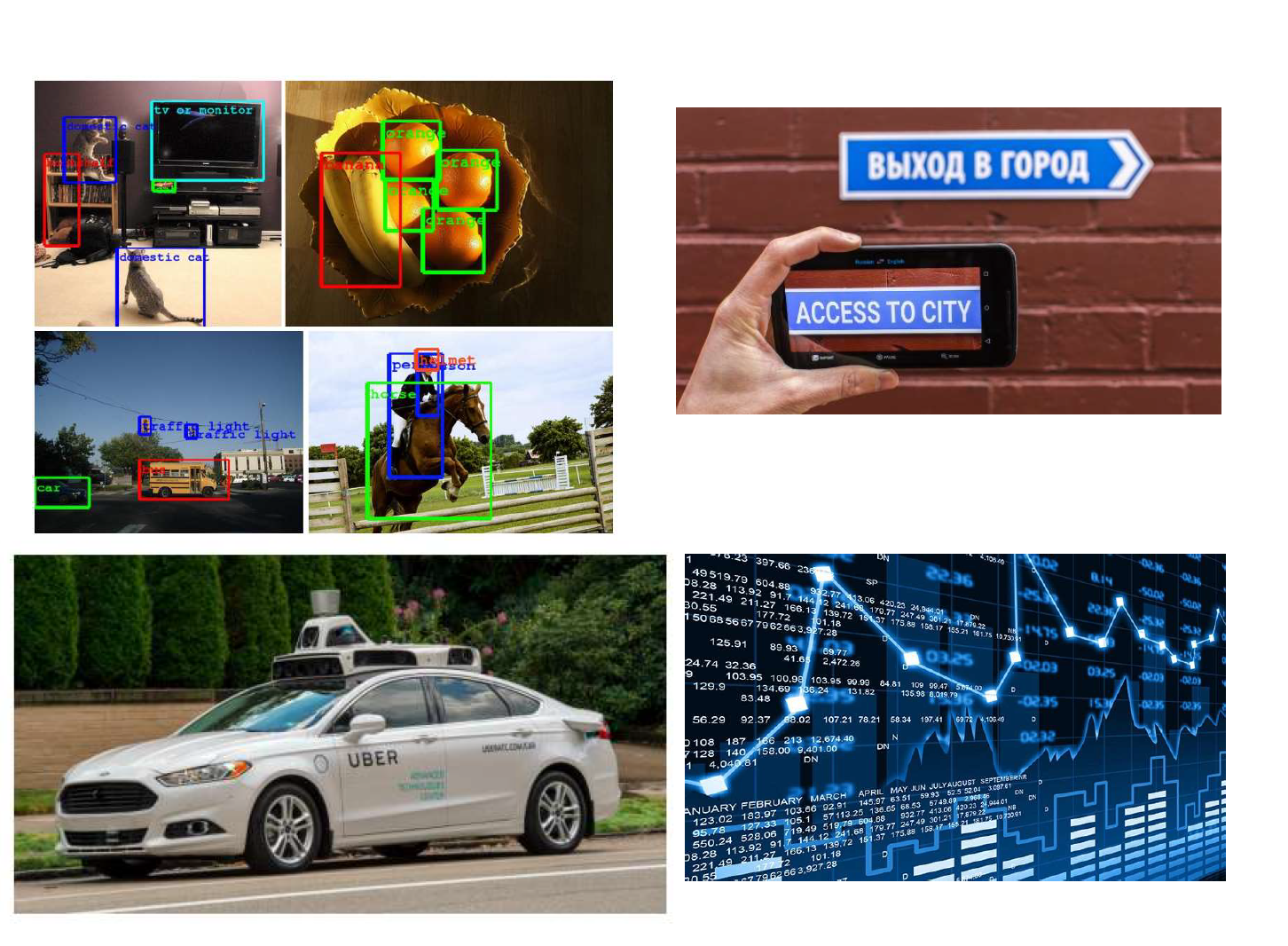 Modern machine learning revolutionized how we process data.


AI/ML is not a niche academic subject anymore, it is at the heart of many applications.


What is the next step in adoption of advanced ML methods in industry?
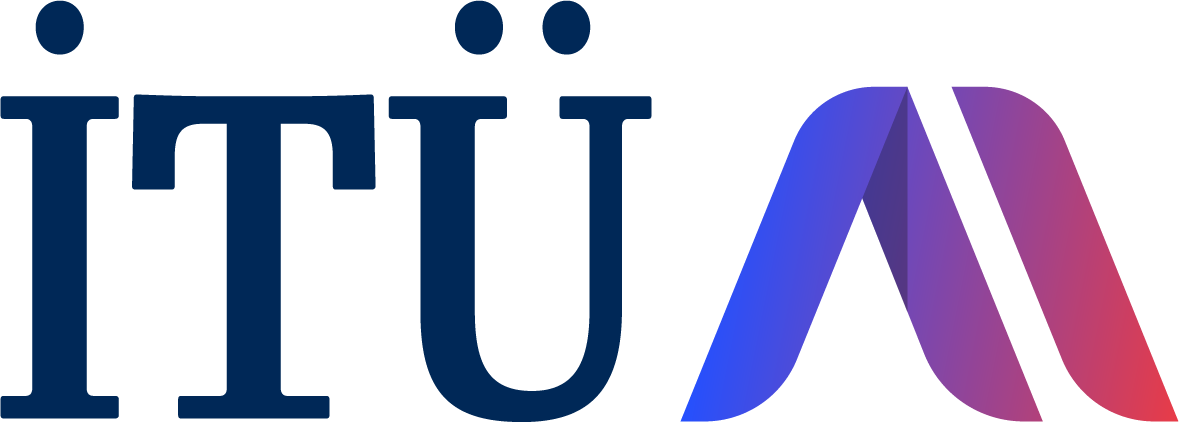 Supervised Learning
Machine Learning
Model
Data

Text, Images, Tables etc.
Predictions

Forecasts,
sentiment,
faults,
next action etc.
Covers ~90% of current industrial applications
Not useful on its own
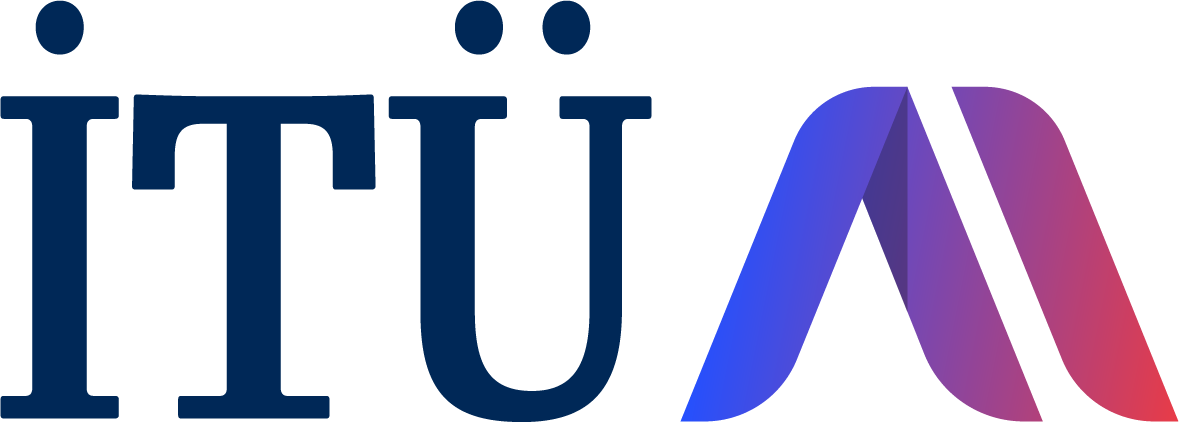 Imitation Learning (Behaviour Cloning)
Machine Learning
Model
Decisions

Actuation,
Allocation,
Targeting,
etc.
Data

Text, Images, Tables,
etc.
Covers ~10% of current industrial applications
Much more useful than classical supervised learning
Performance is strictly limited by training data
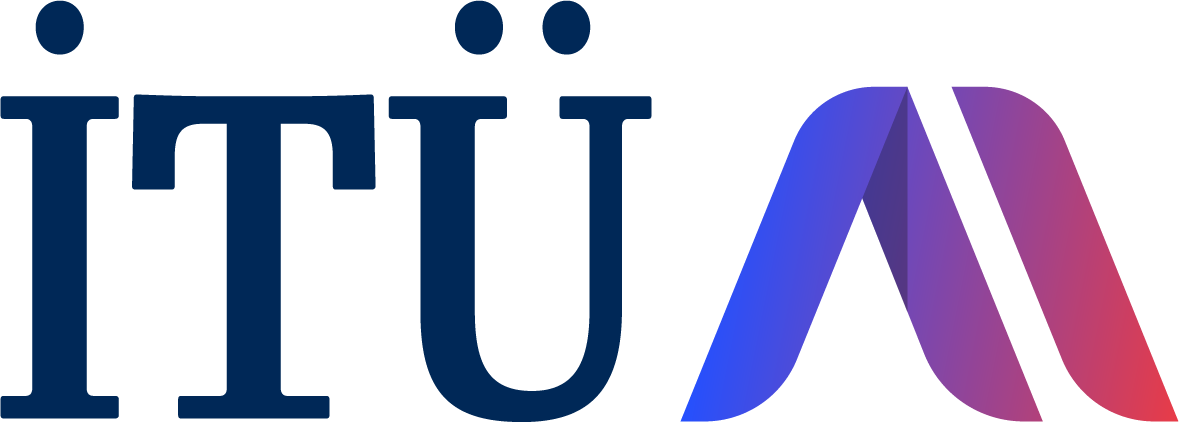 Reinforcement Learning
Machine Learning
Model
Data

Text, Images, Tables,
etc.
Decisions

Actuation,
Allocation,
Targeting,
etc.
The World
Update Data
Execute
Huge potential in industry
Still in the early adoption stages
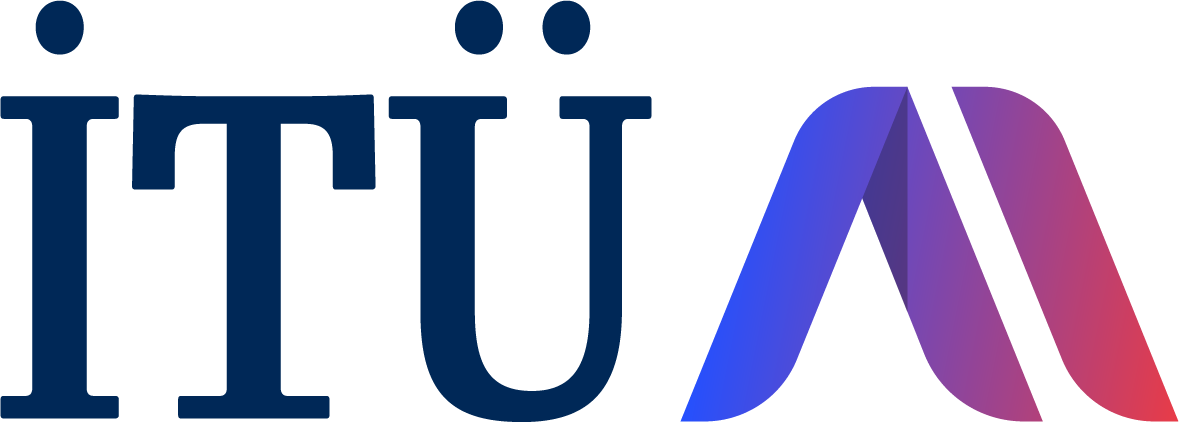 Brief History of RL
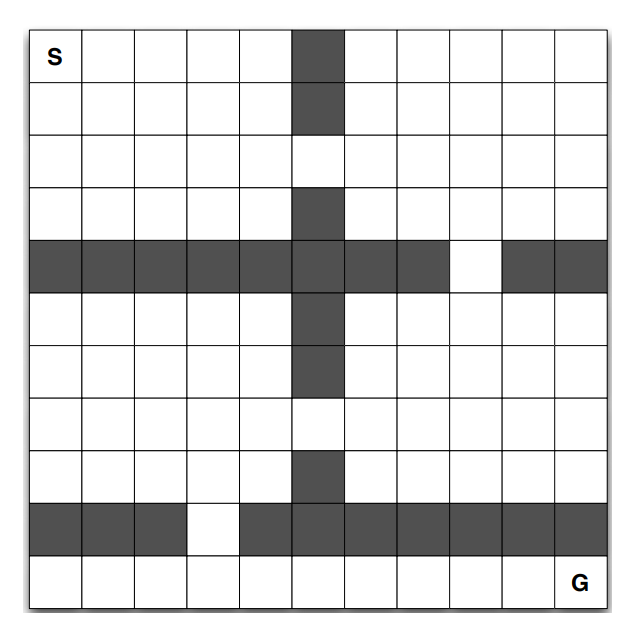 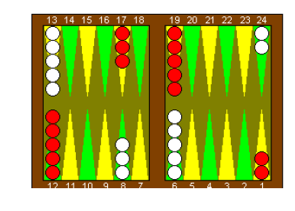 1980s-1990s

Dark ages

2000s-2010

Limited to small-medium scale problems

2010-2017

Impressive demonstrations on games and controlled environments

2018 – Now

Slow adoption by the industry
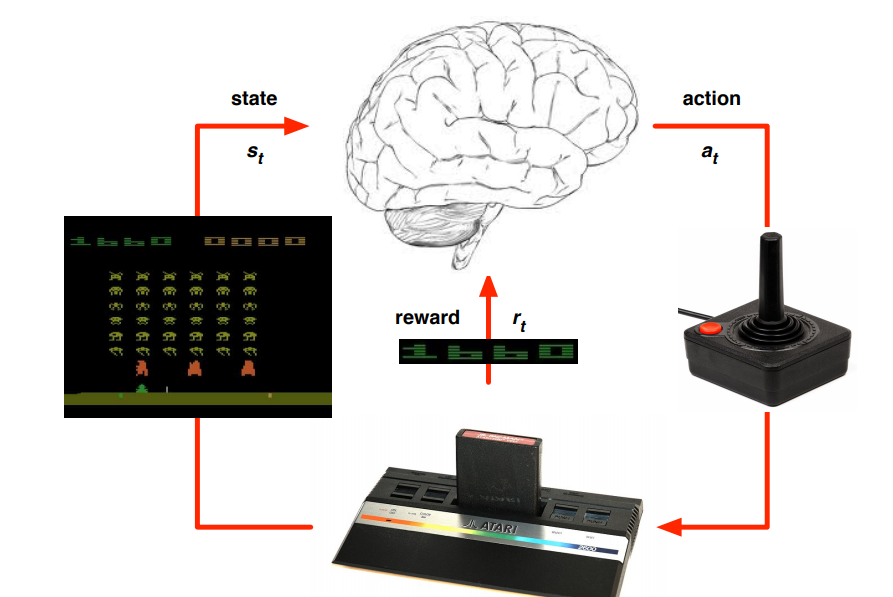 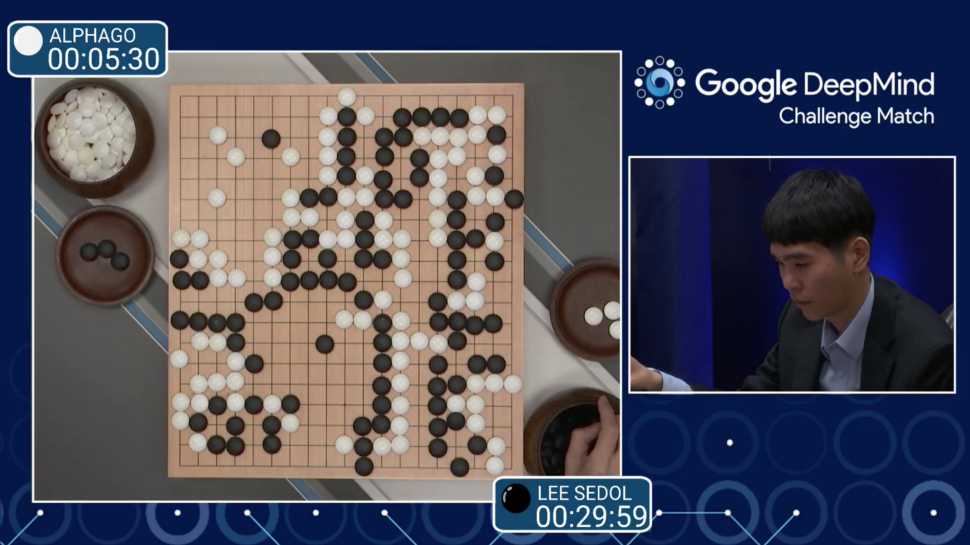 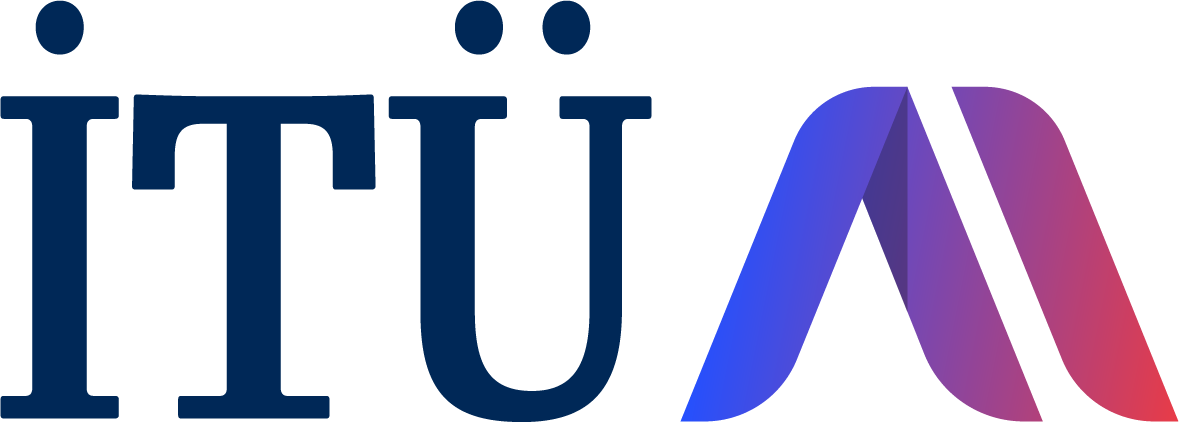 Deep Reinforcement Learning
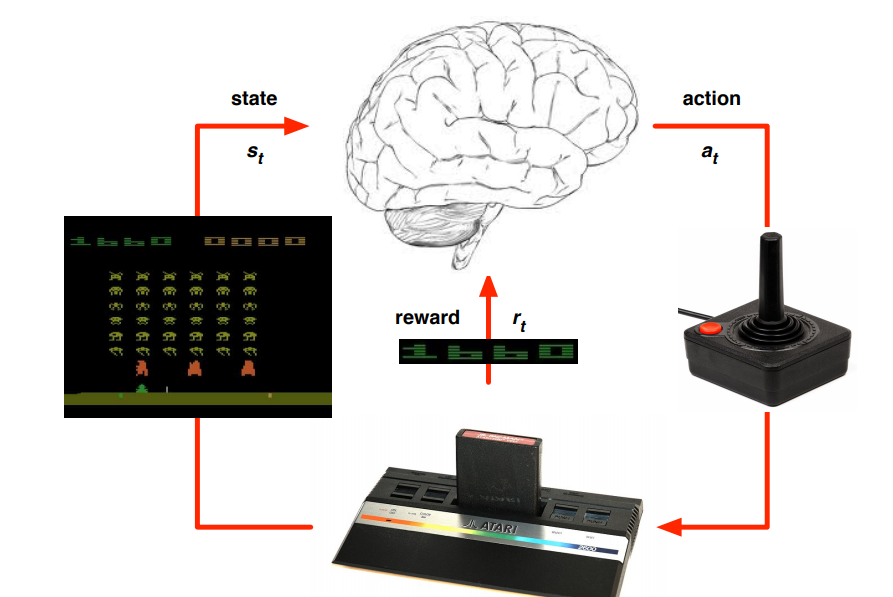 Google Deep Mind Breakthrough
at 2014
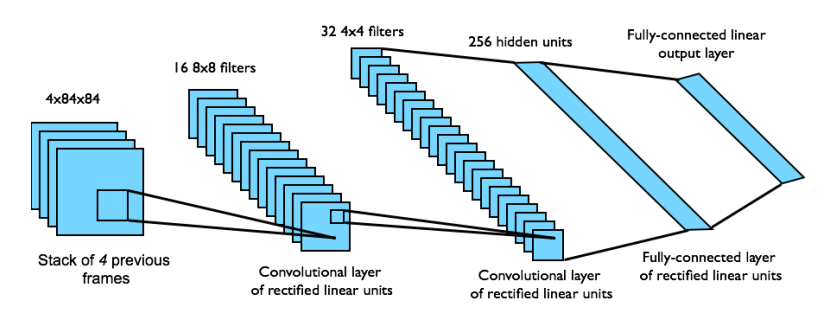 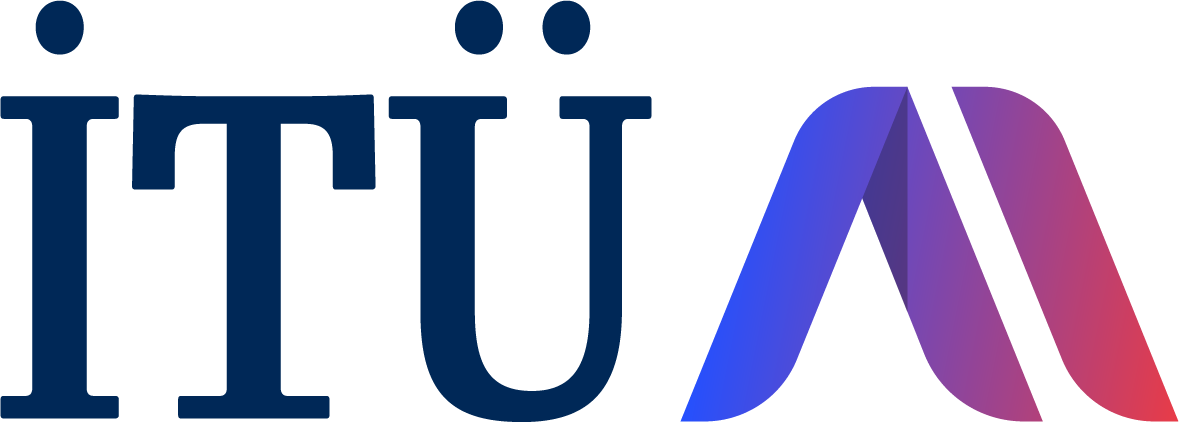 Deep Learning
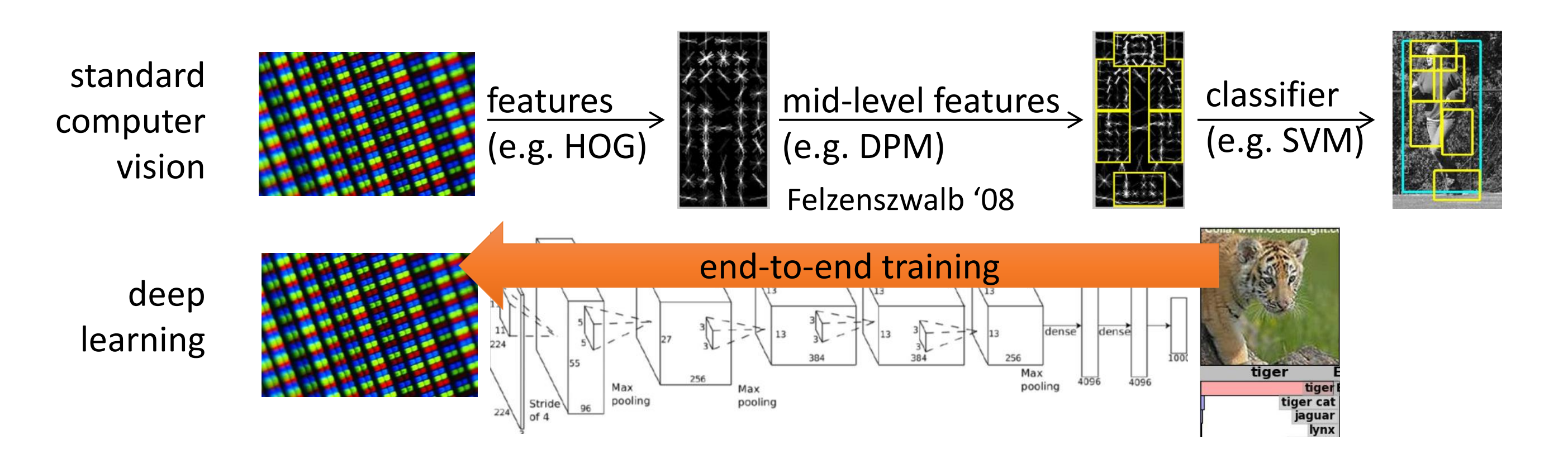 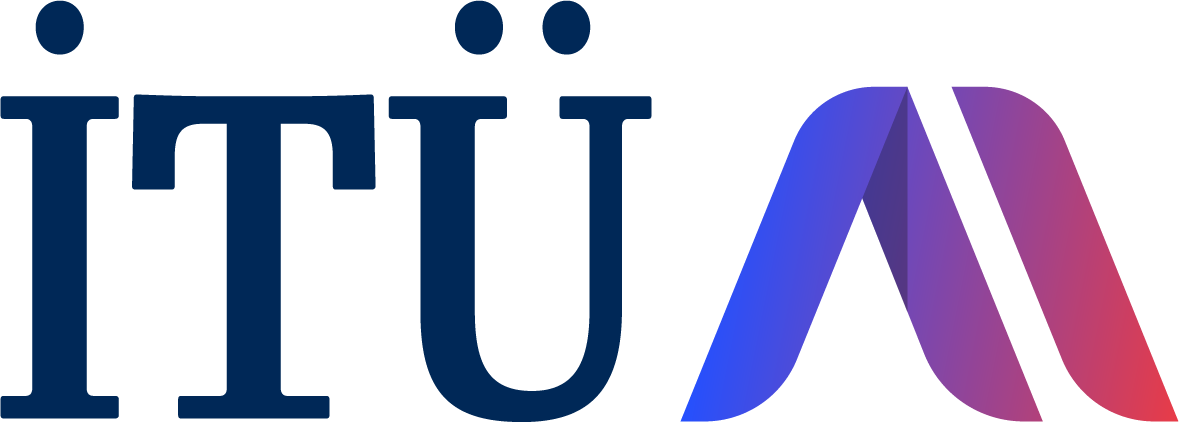 Ref: Levine
Deep Reinforcement Learning
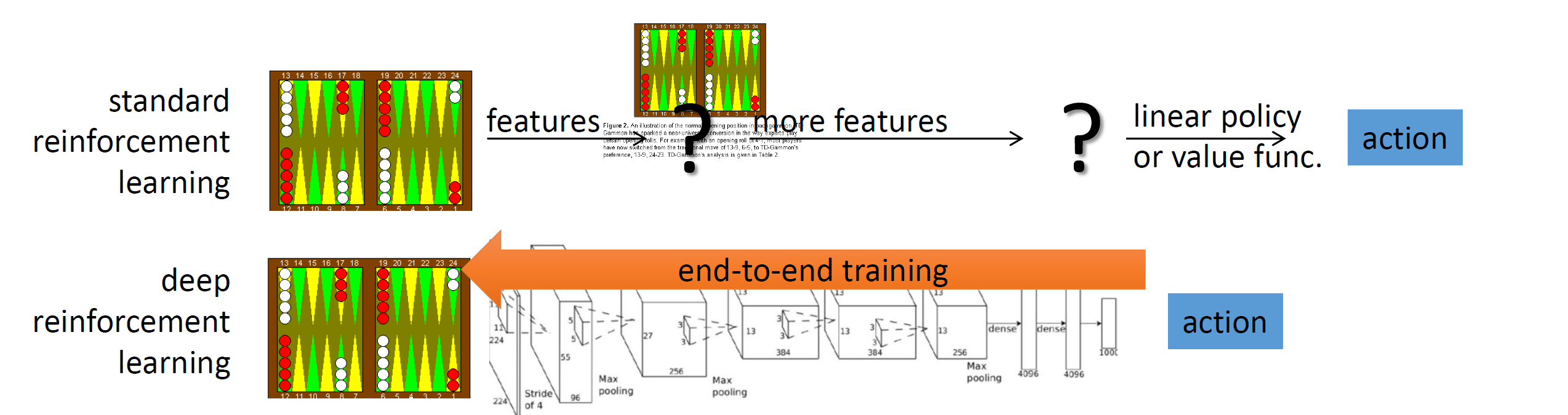 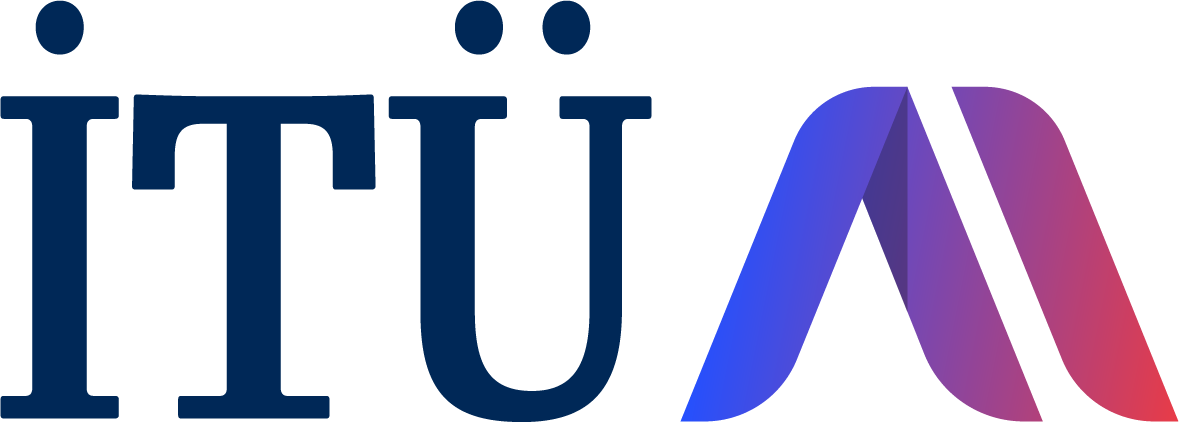 Ref: Levine
Deep Reinforcement Learning
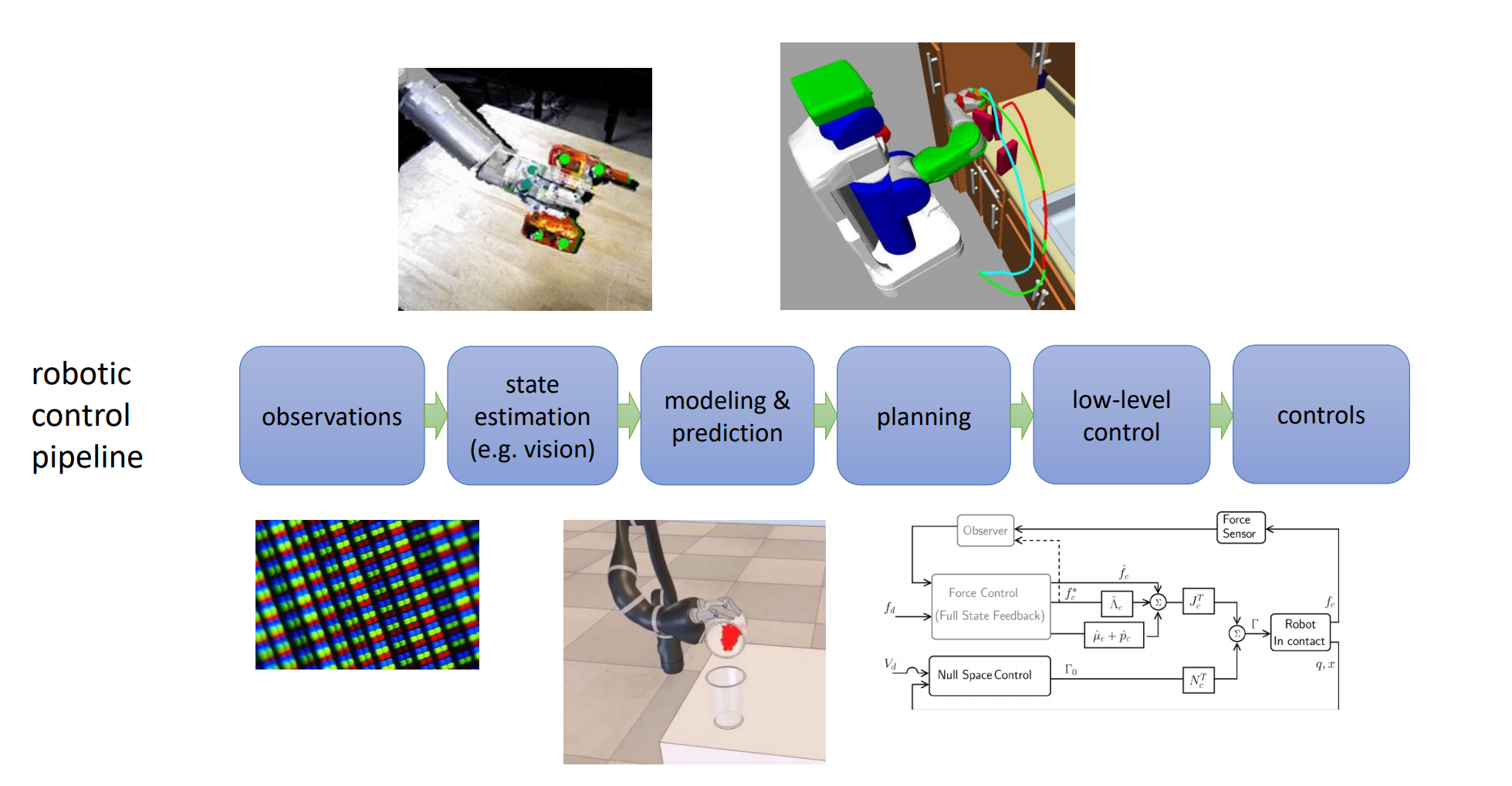 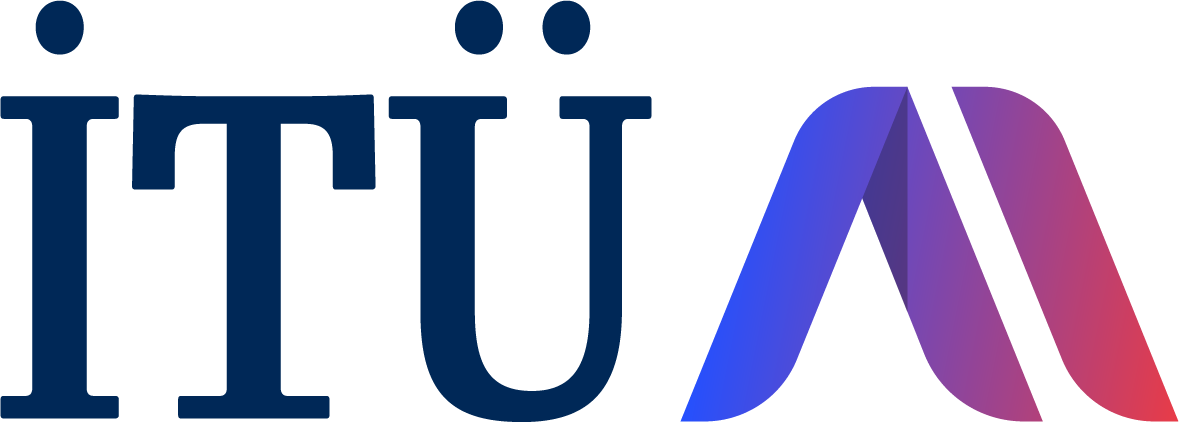 Ref: Levine
Deep Reinforcement Learning
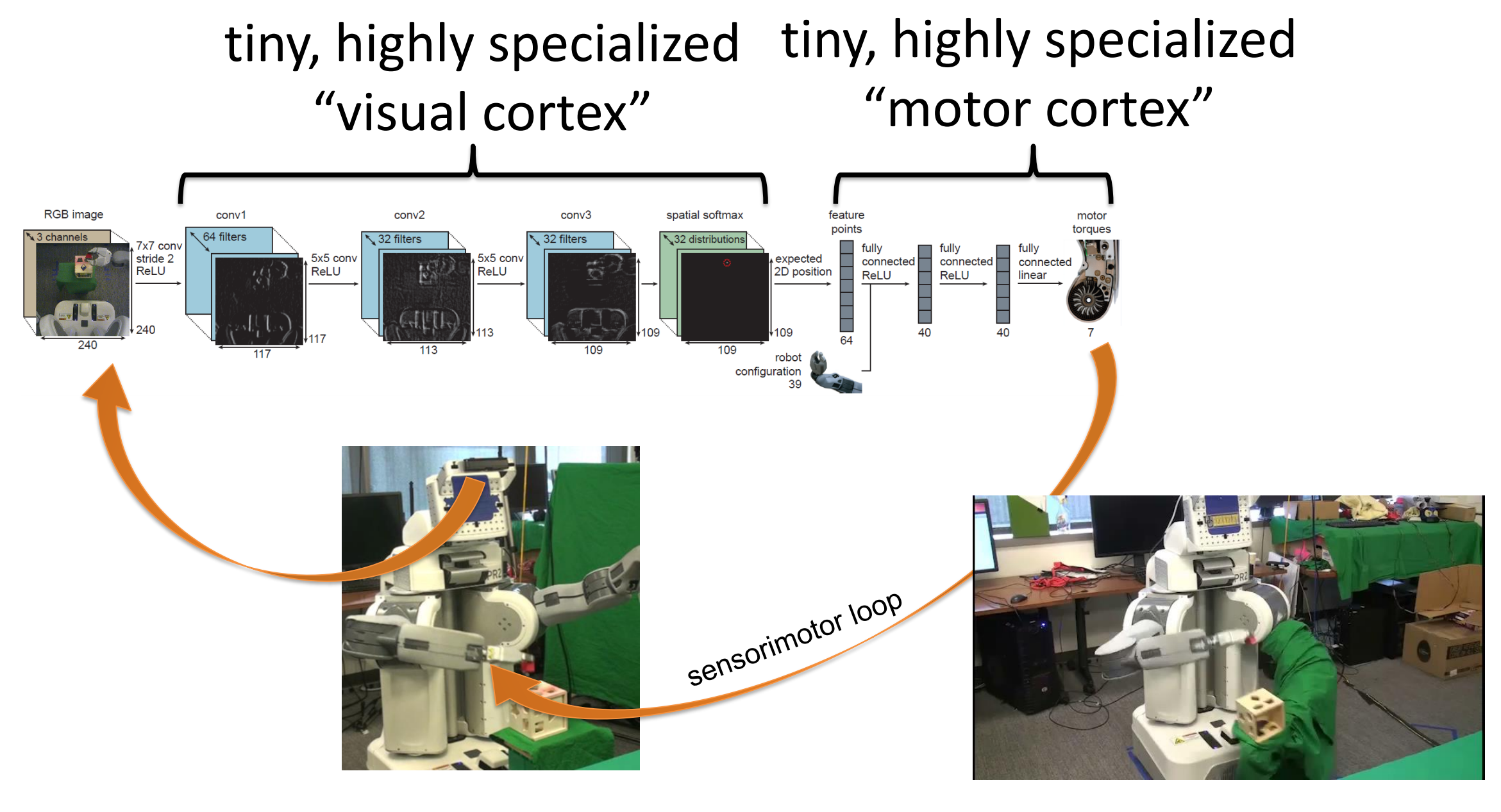 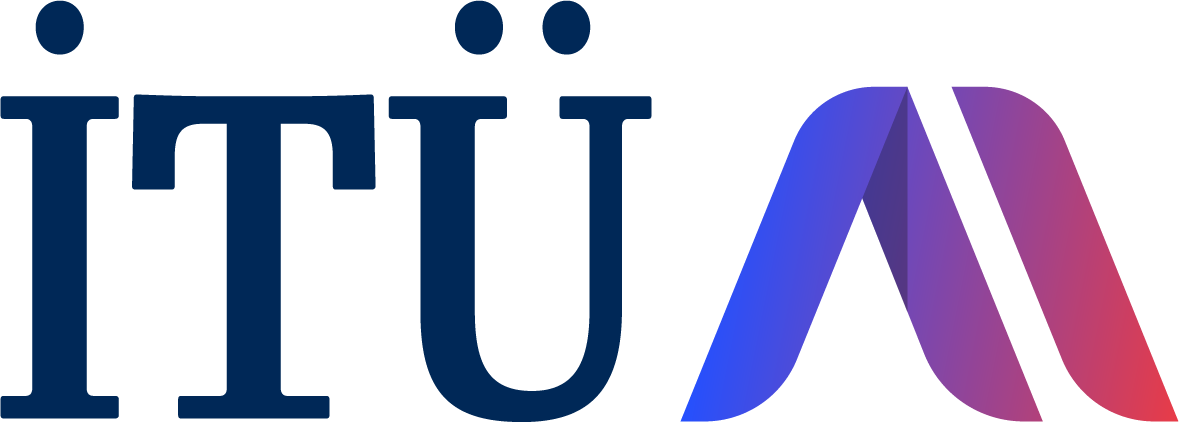 Ref: Levine
Applications
Games
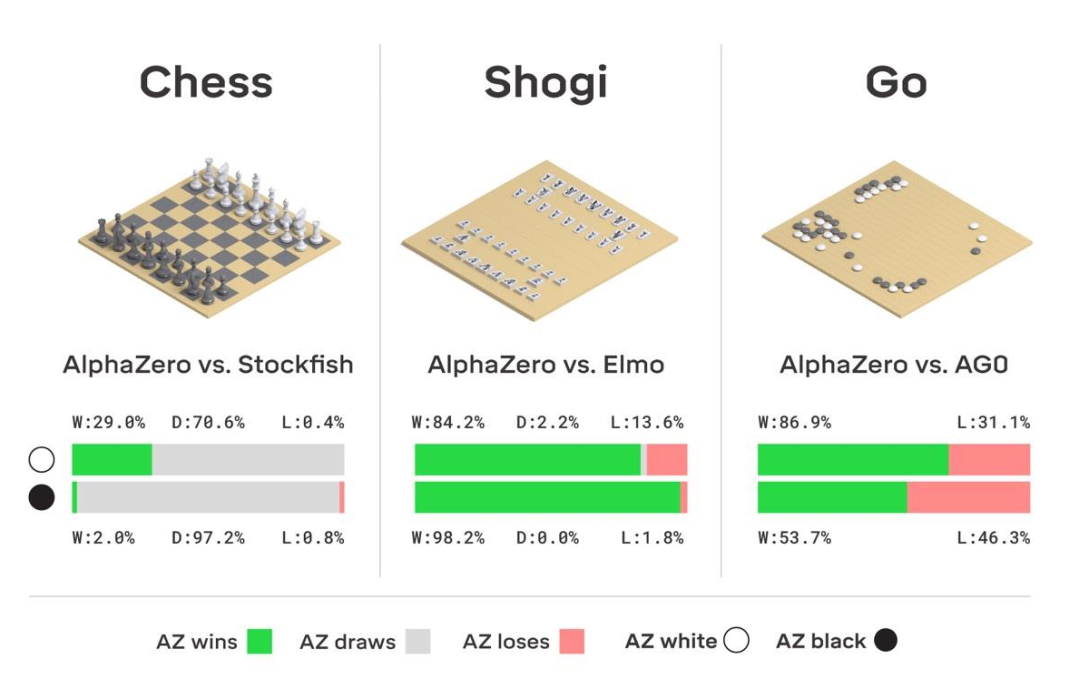 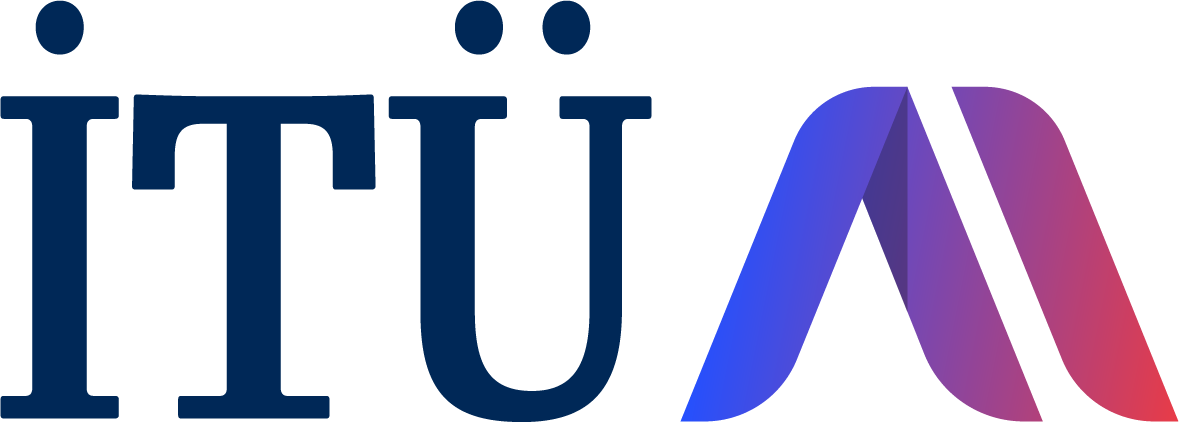 Ref: DeepMind
Games
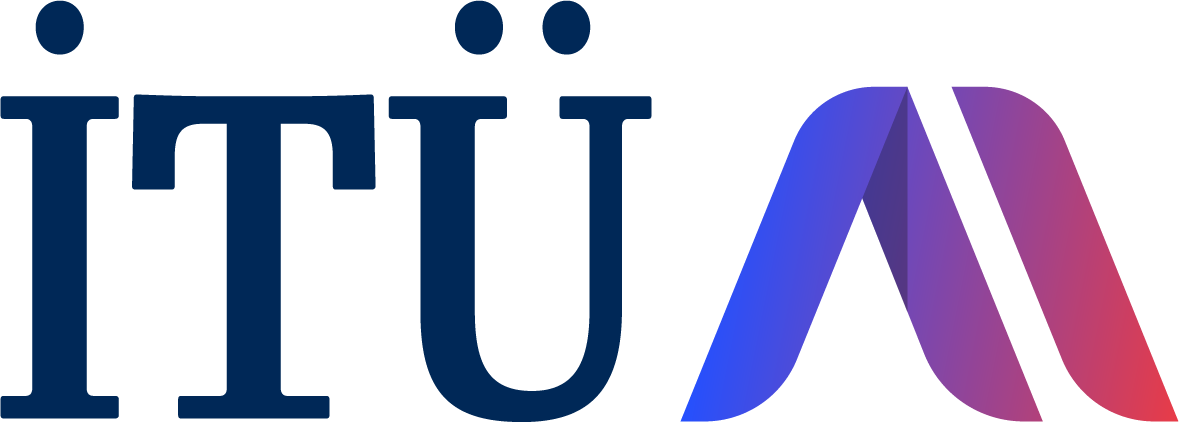 Ref: Jung, Youtube channel
Games
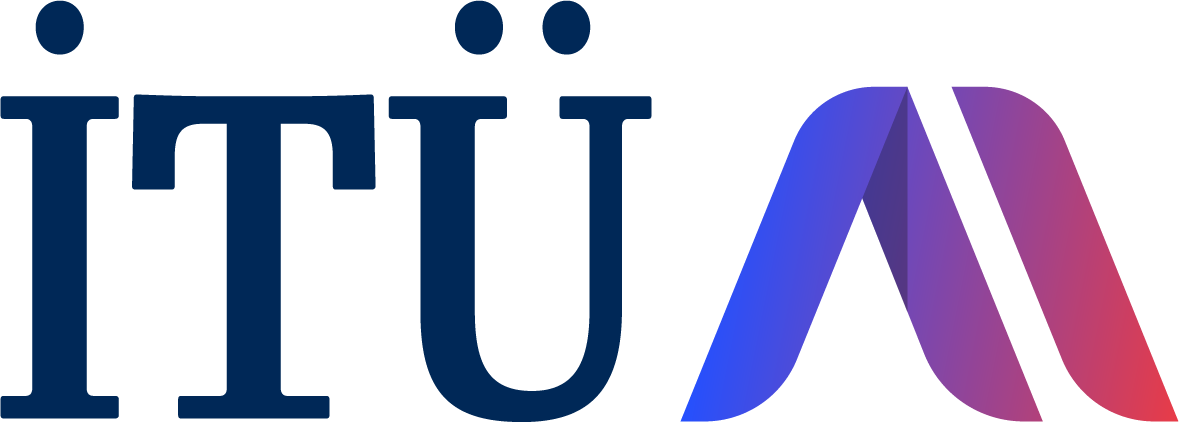 Ref: Google AI
Games
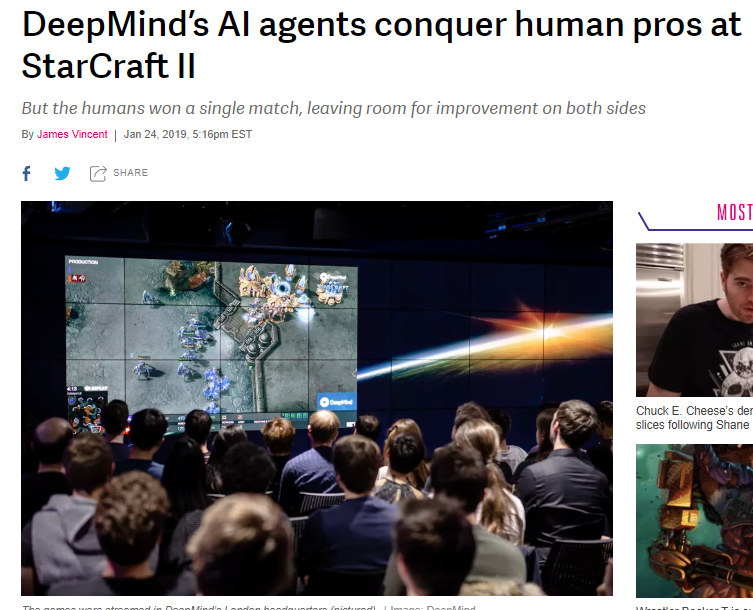 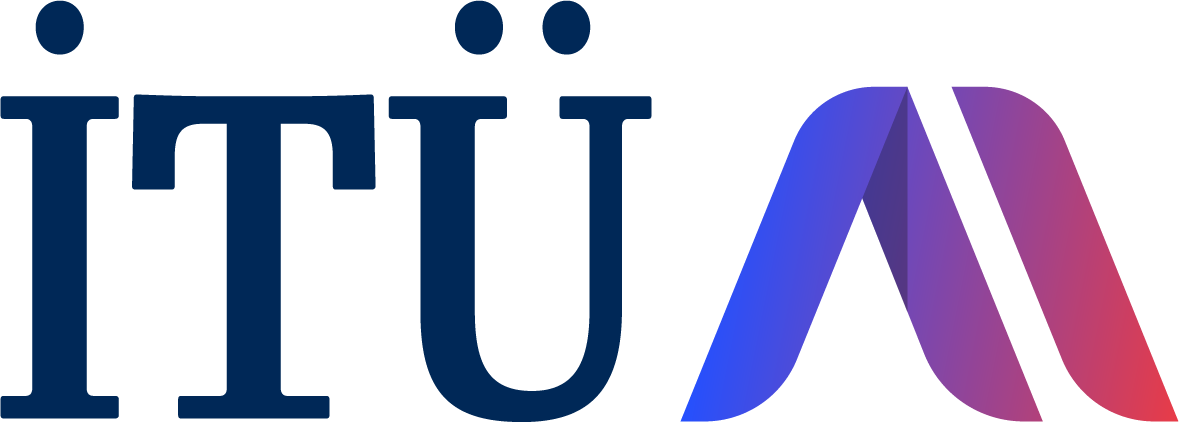 Games
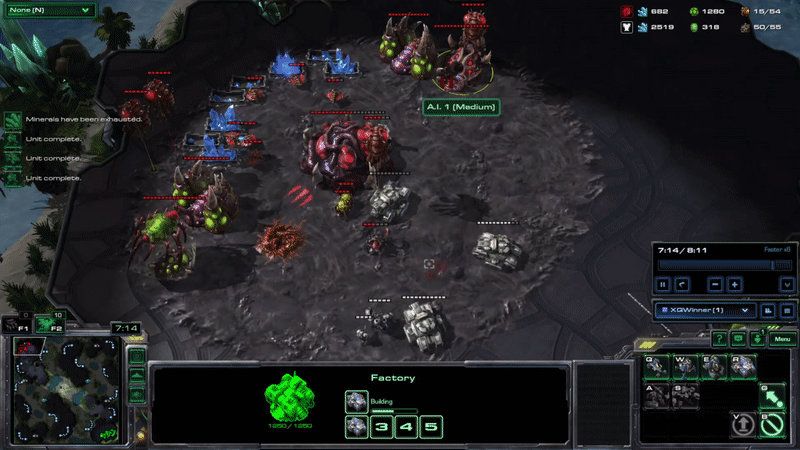 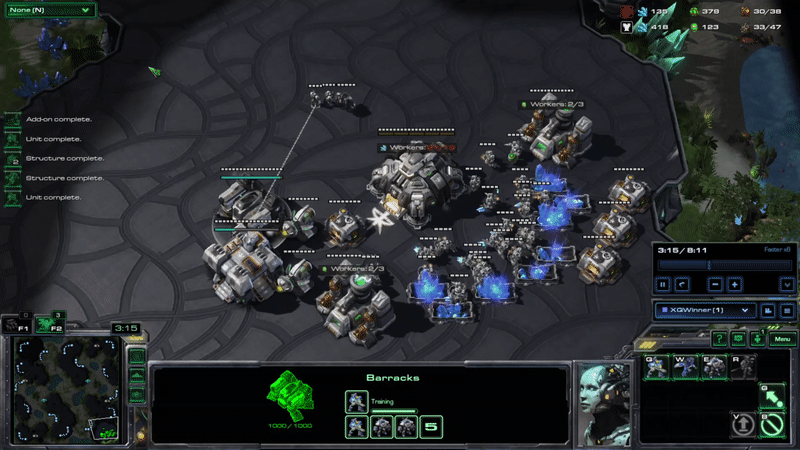 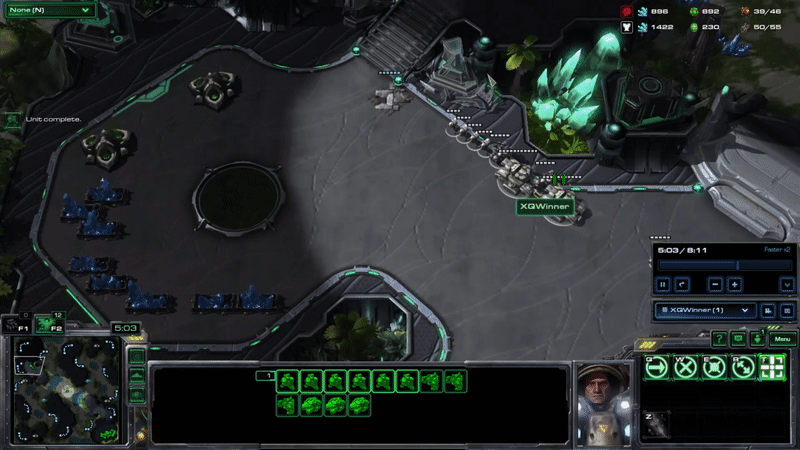 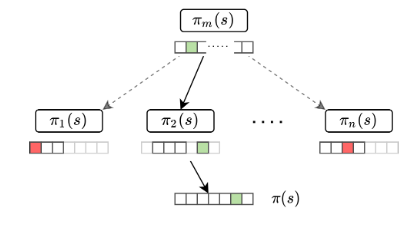 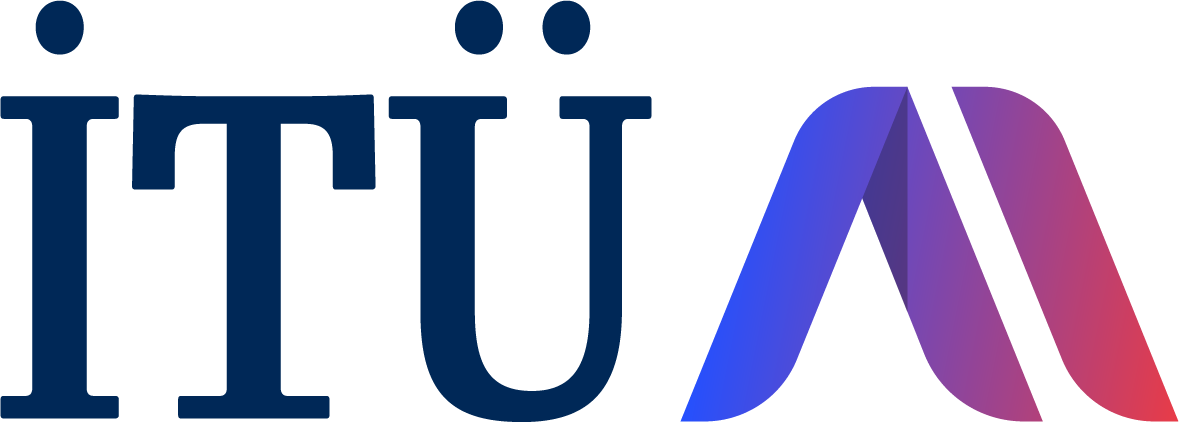 Ref: ITU AI (Supported by ASELSAN)
Games
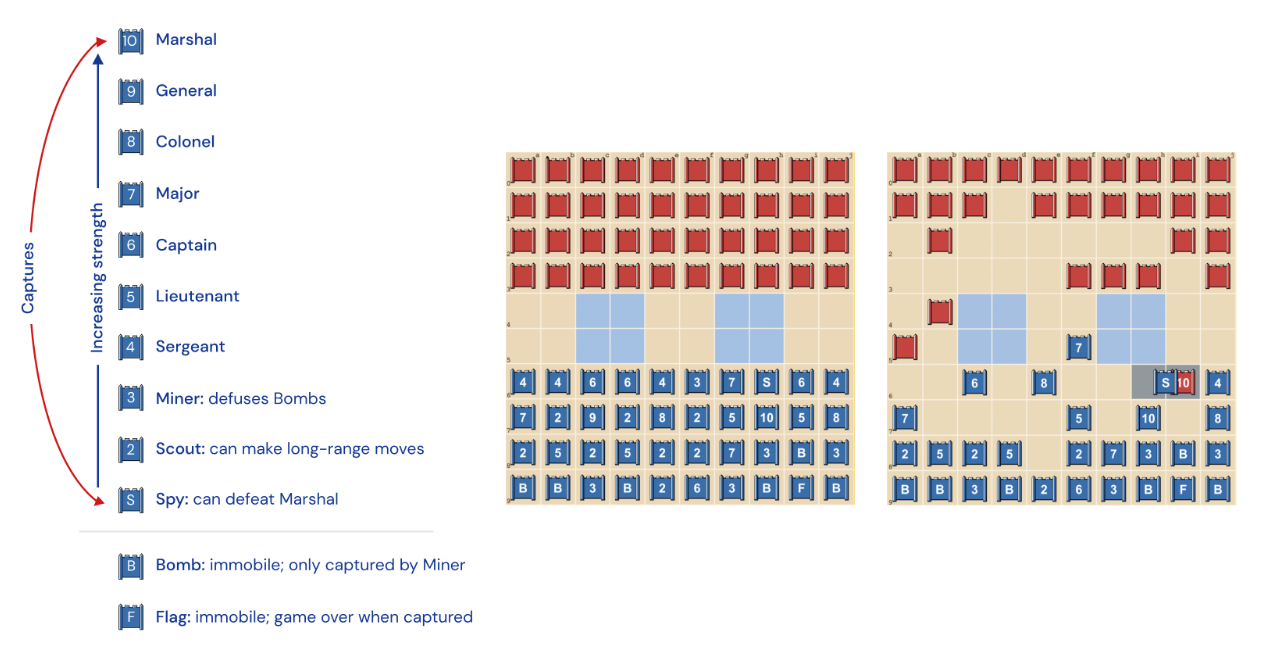 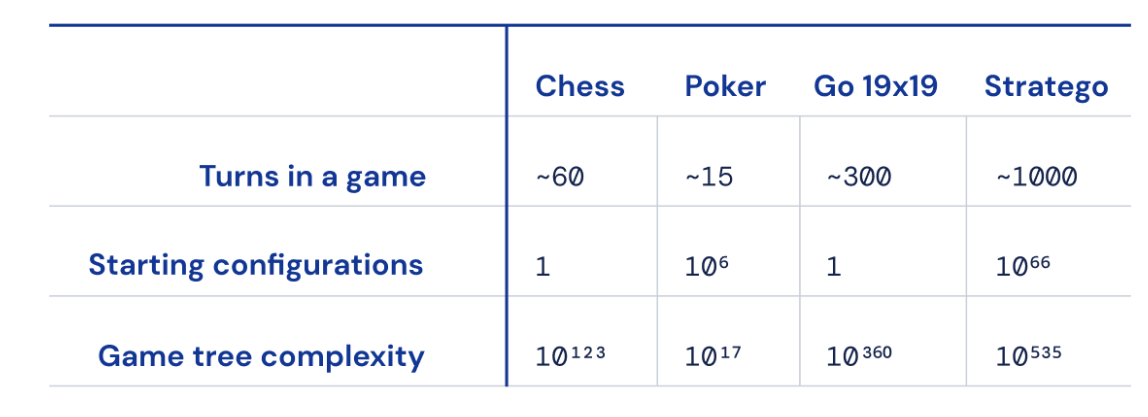 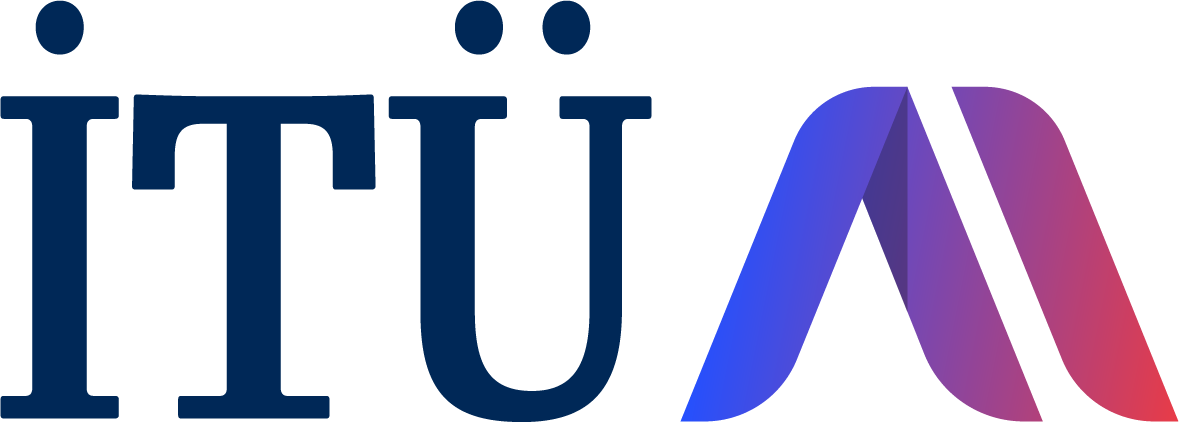 Ref: DeepMind
Games
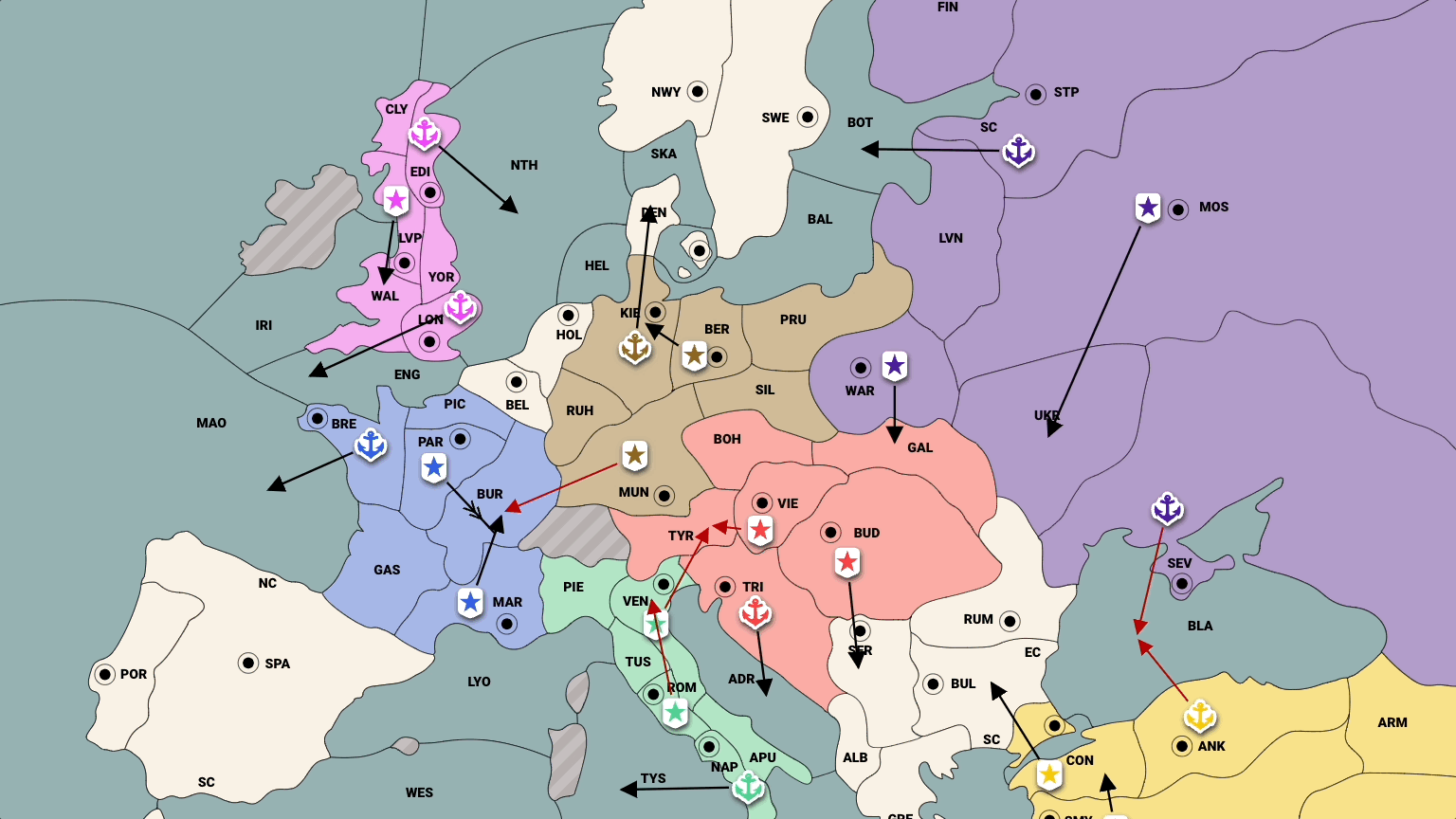 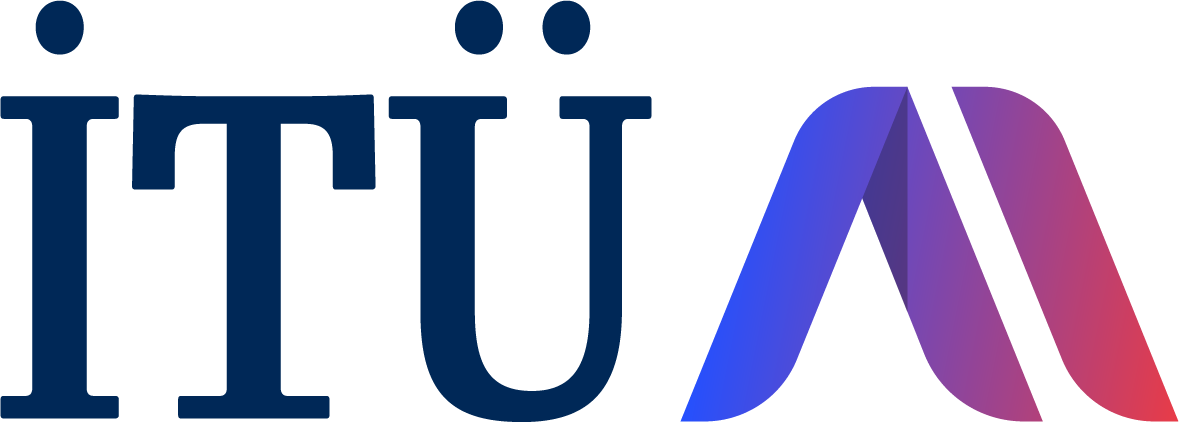 Ref: Meta AI
Games
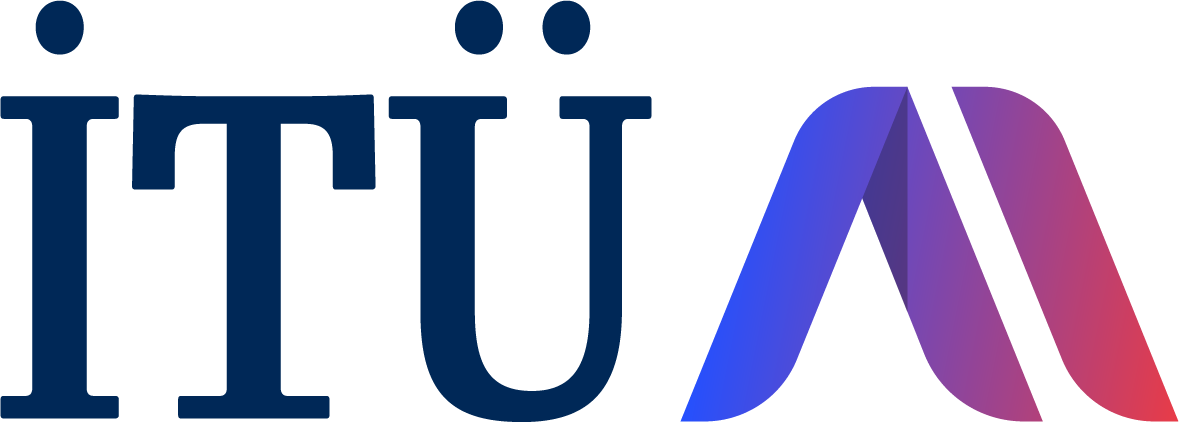 Ref: Sony AI
Robotics
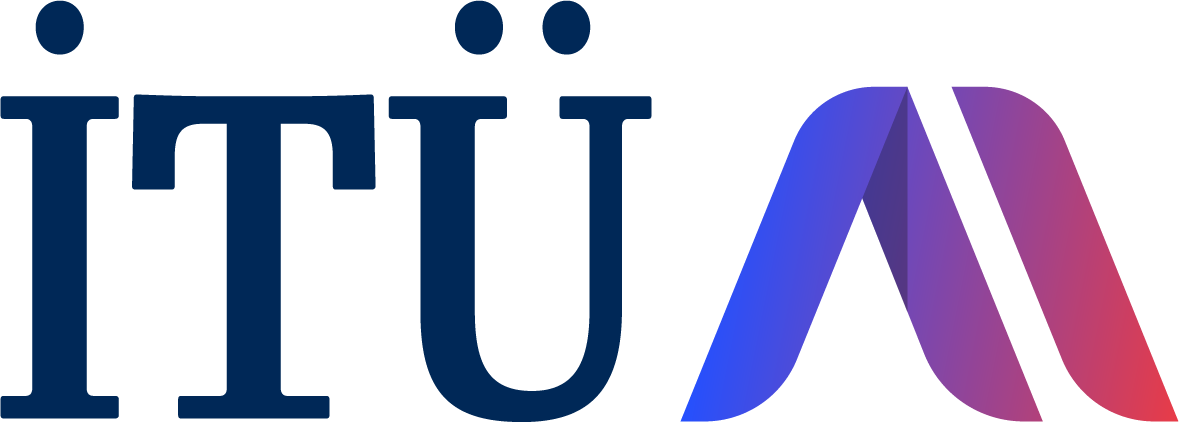 Ref: Google AI
Robotics
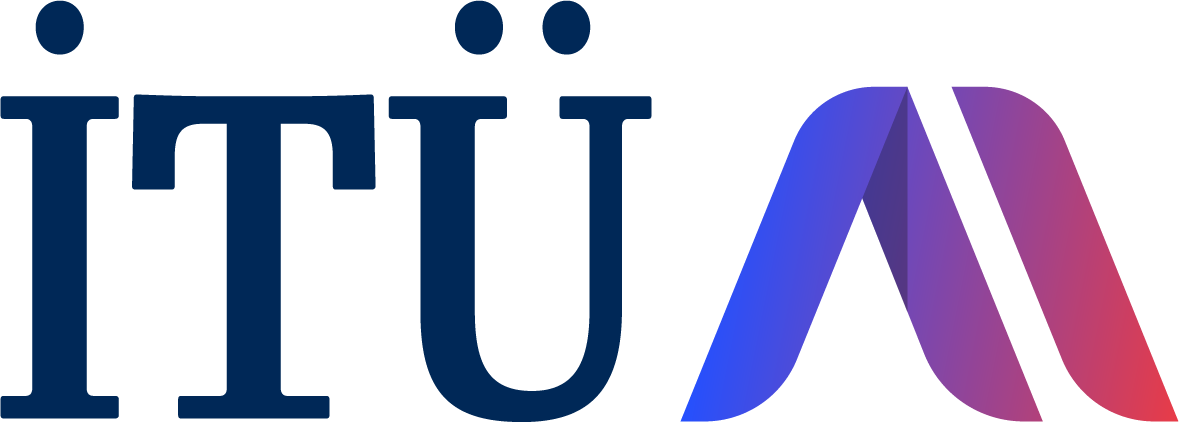 Ref: Open AI
Robotics
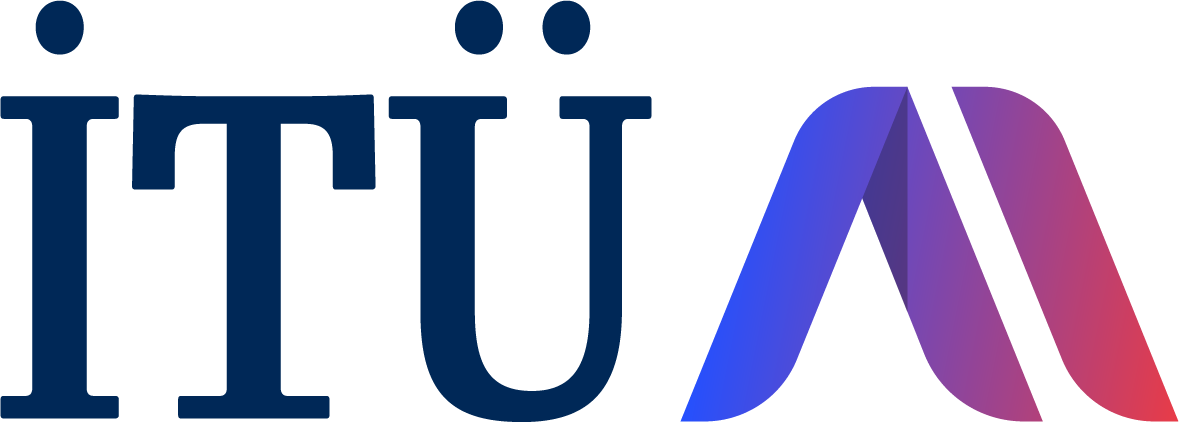 Ref: DeepMind
Robotics
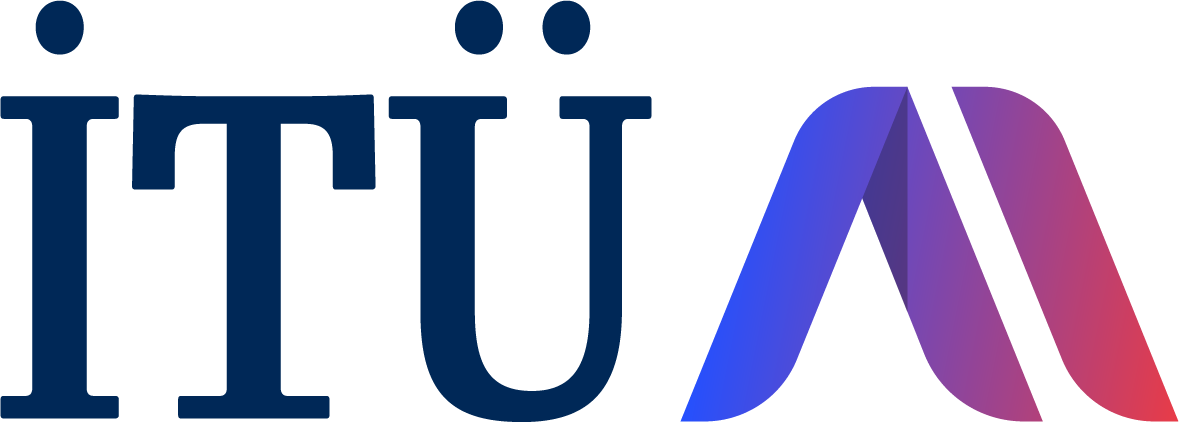 Ref: Berkeley
Autonomous Systems
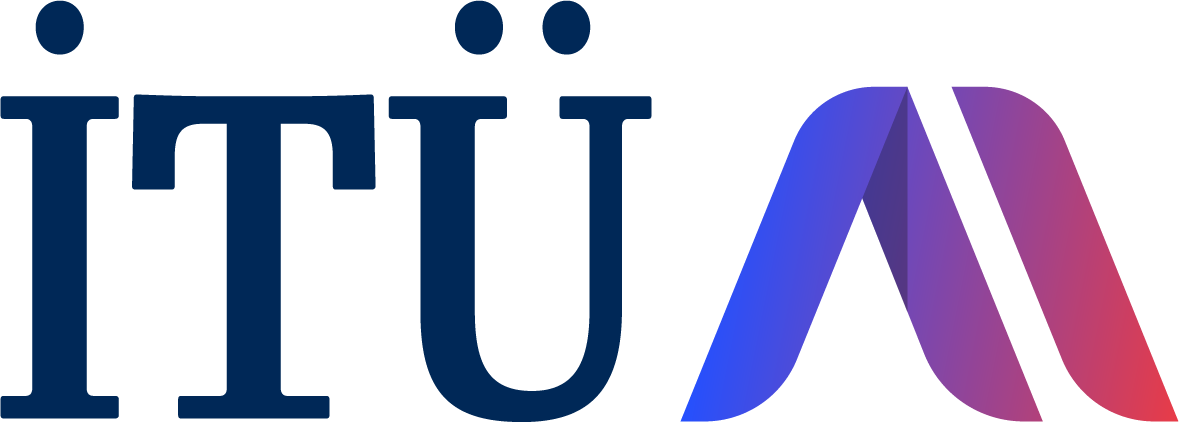 Ref: MIT
Robotics/Autonomous Systems
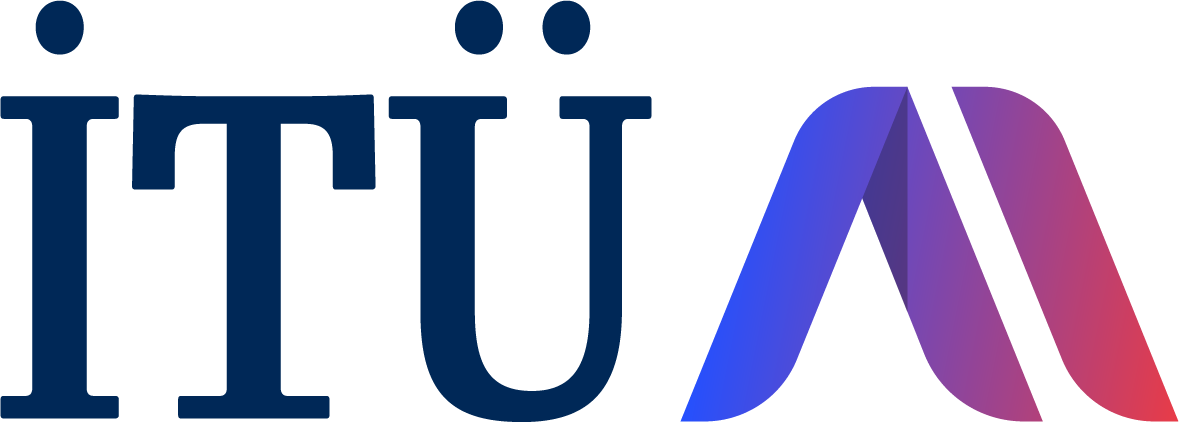 Ref: ITU AI and Eatron Technologies
Autonomous Systems
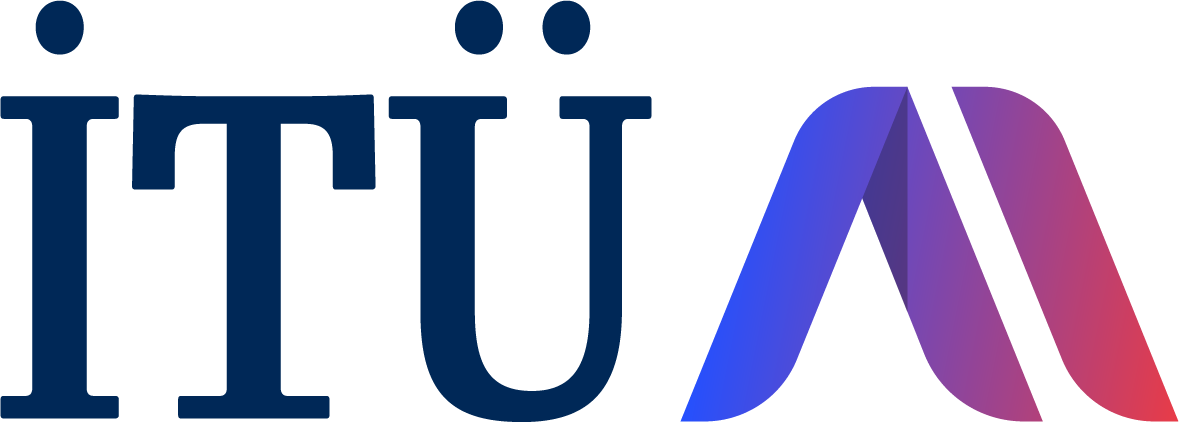 Ref: MIT
Autonomous Systems
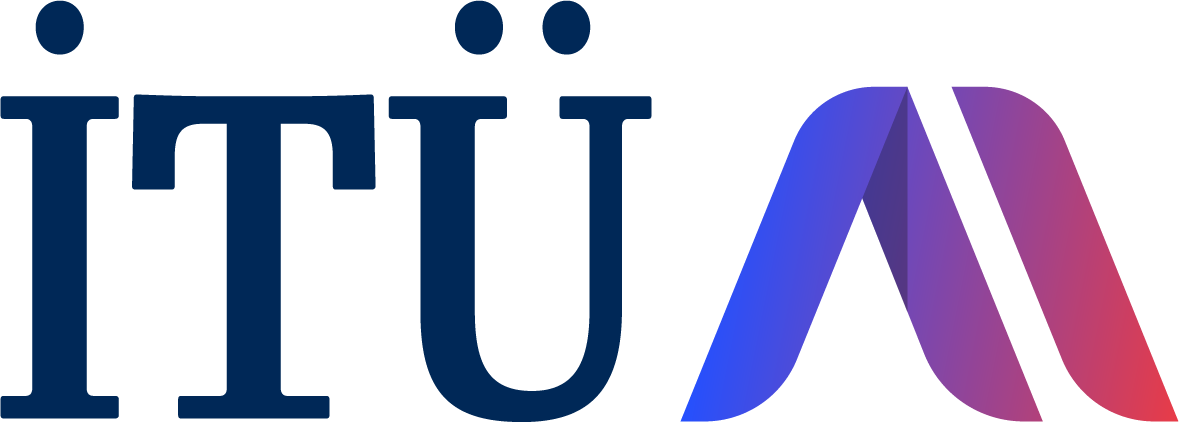 Ref: MIT
Autonomous Systems
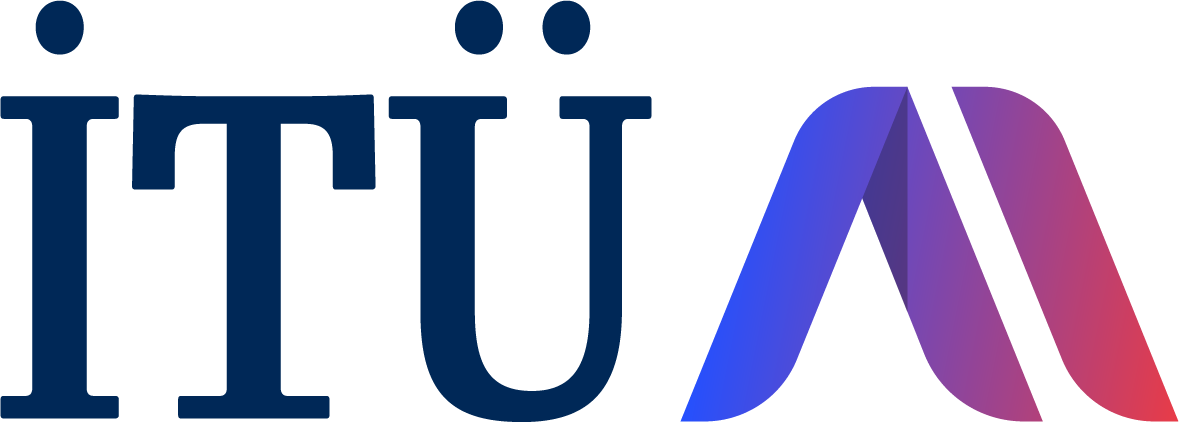 Ref: UZH
Robotics/Autonomous Systems
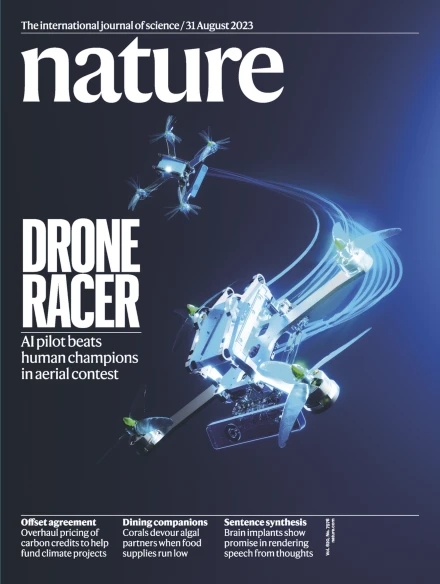 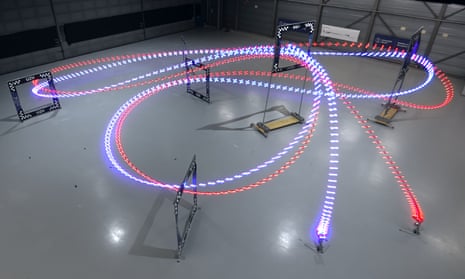 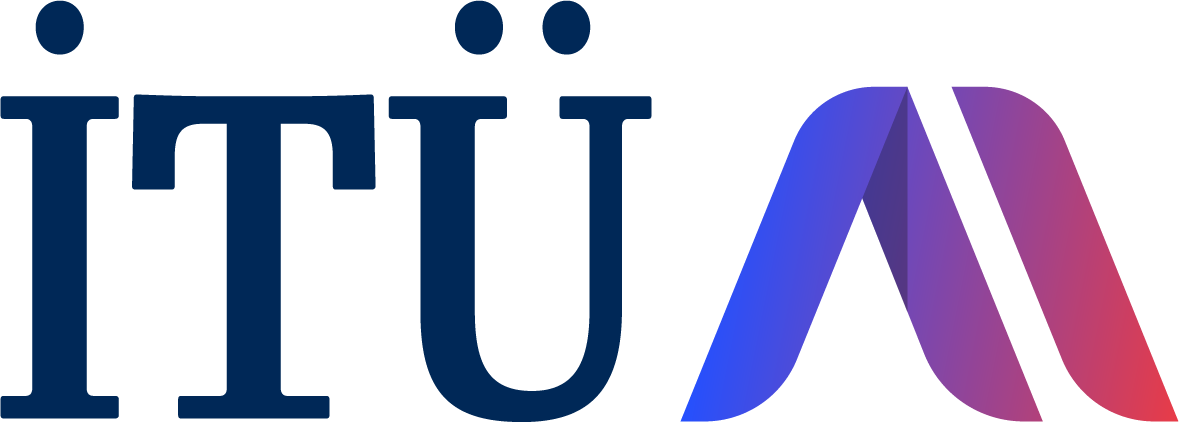 Ref: University of Zurich
Autonomous Systems
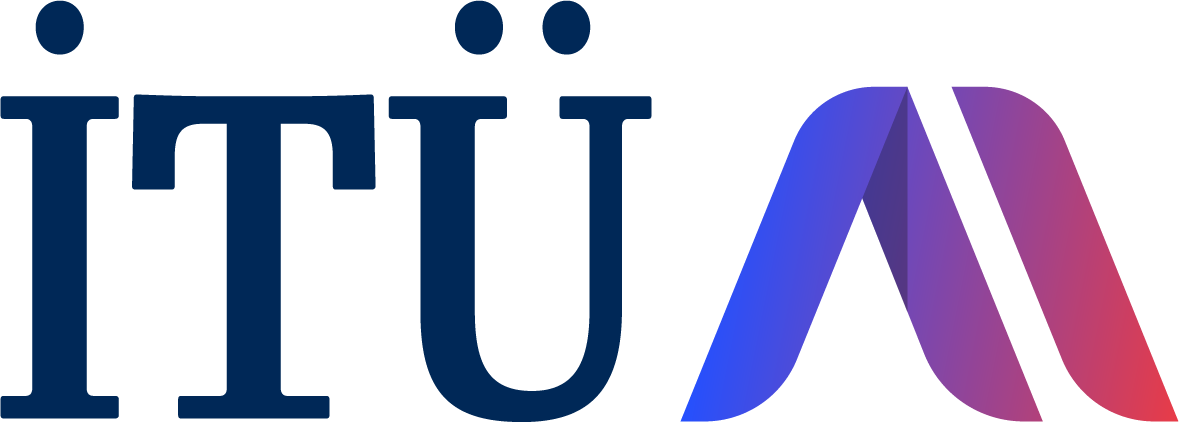 Ref: Stanford
Autonomous Systems
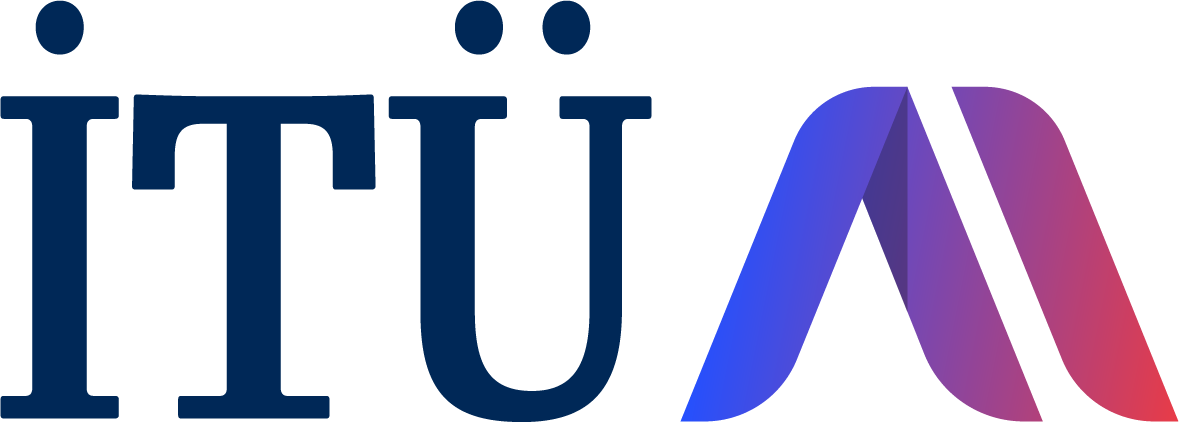 Ref: ITU AI (Supported by TAI)
Computer Vision
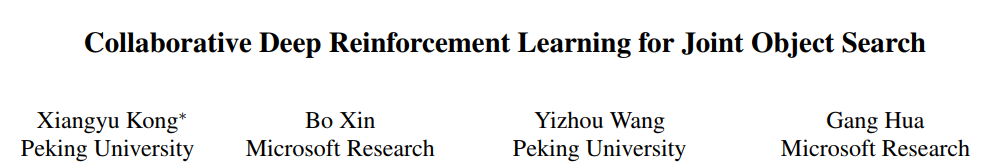 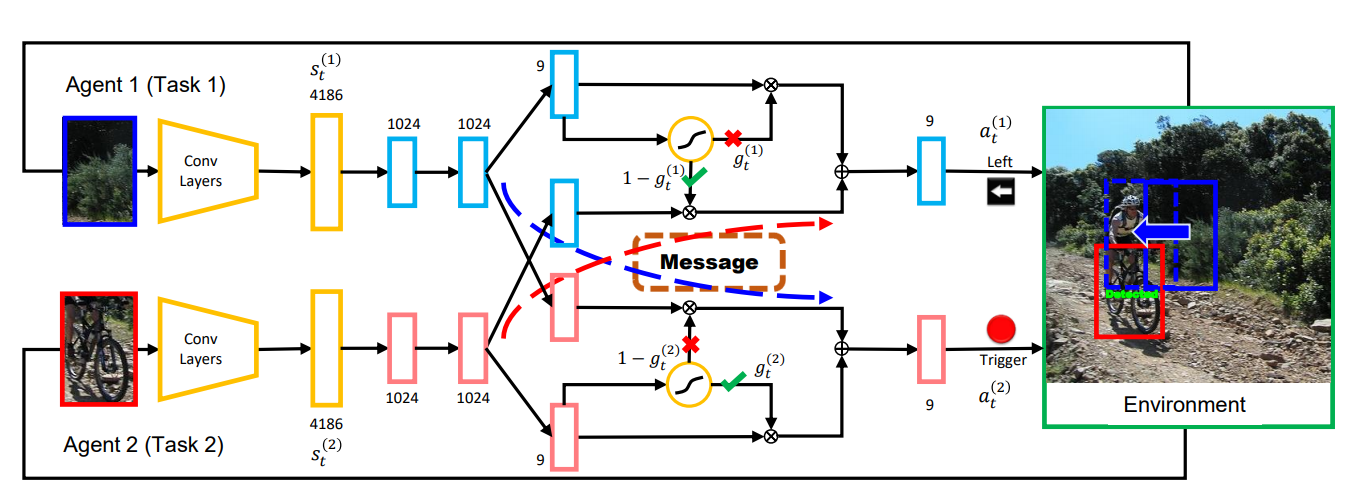 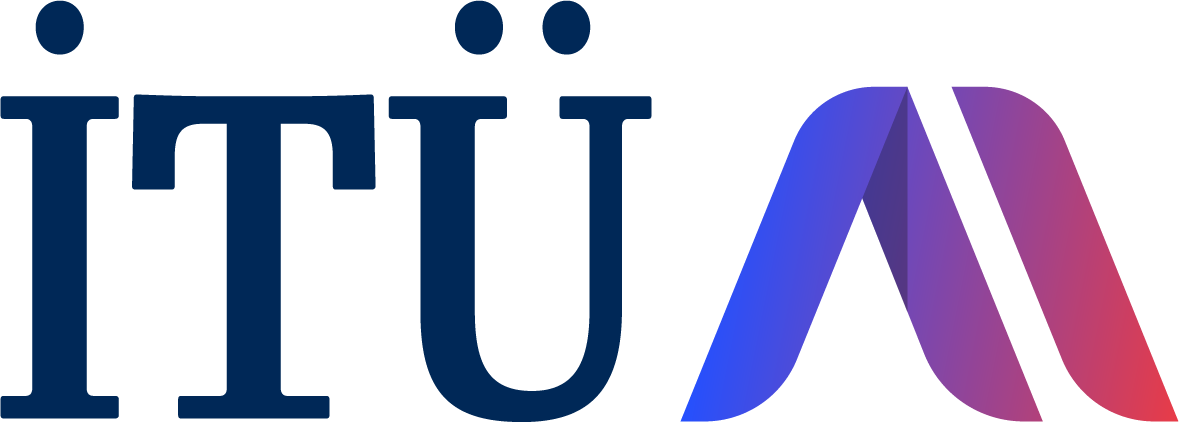 Natural Language Processing/Generation
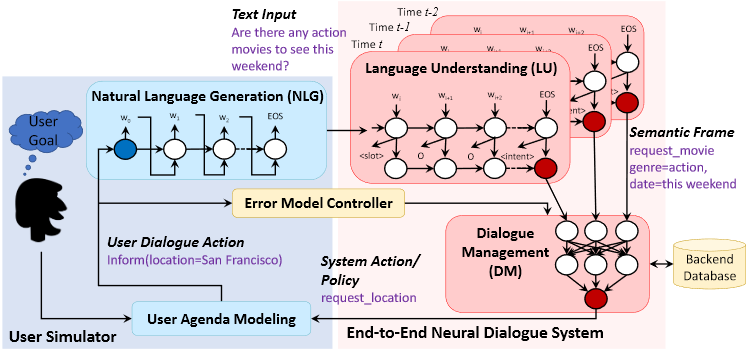 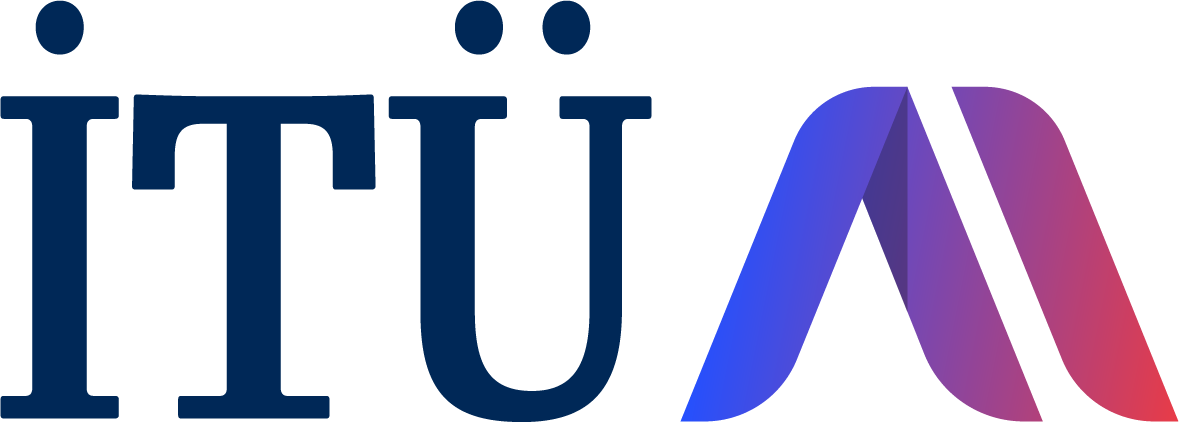 Ref: Meta AI
Natural Language Processing/Generation
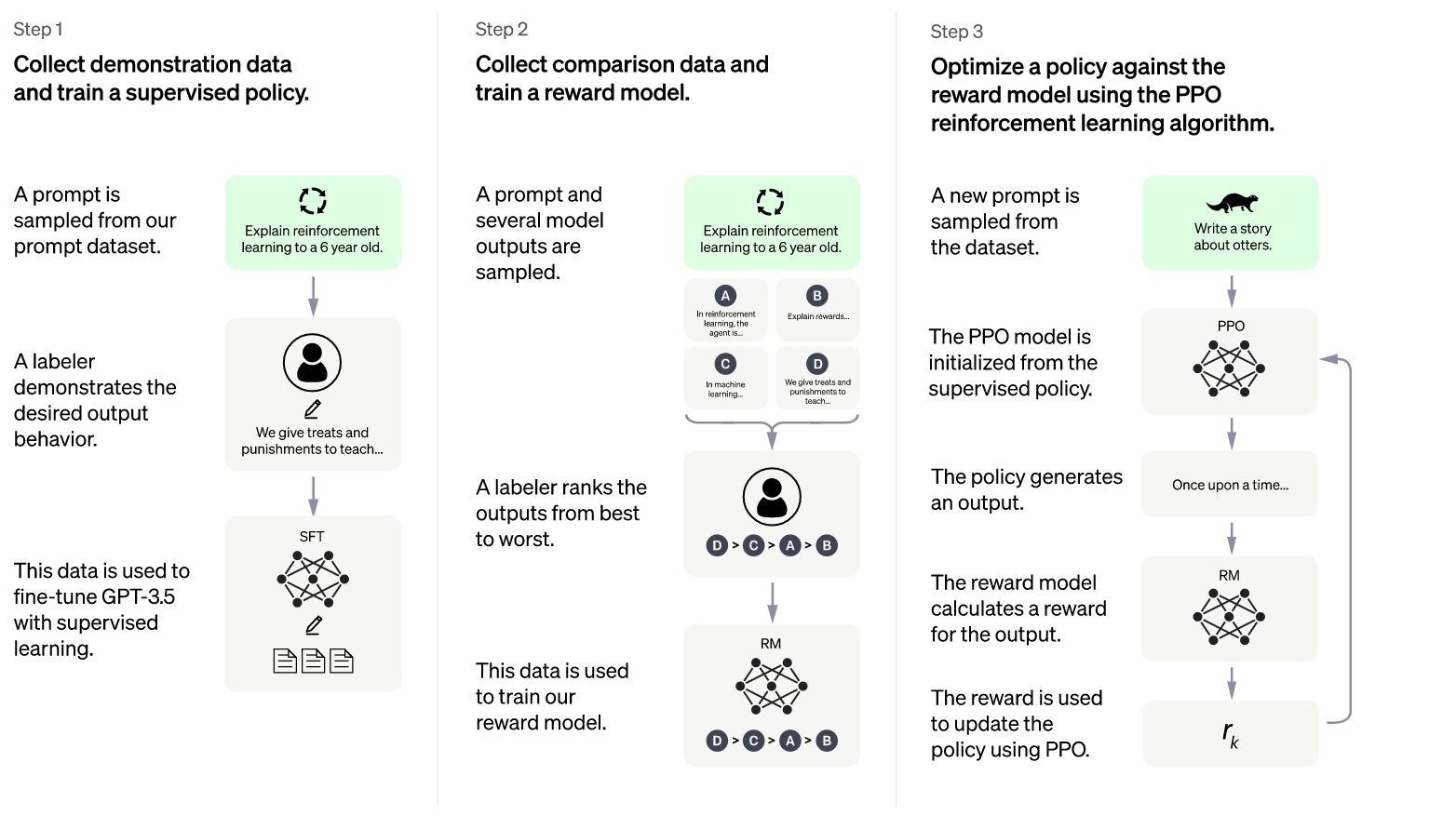 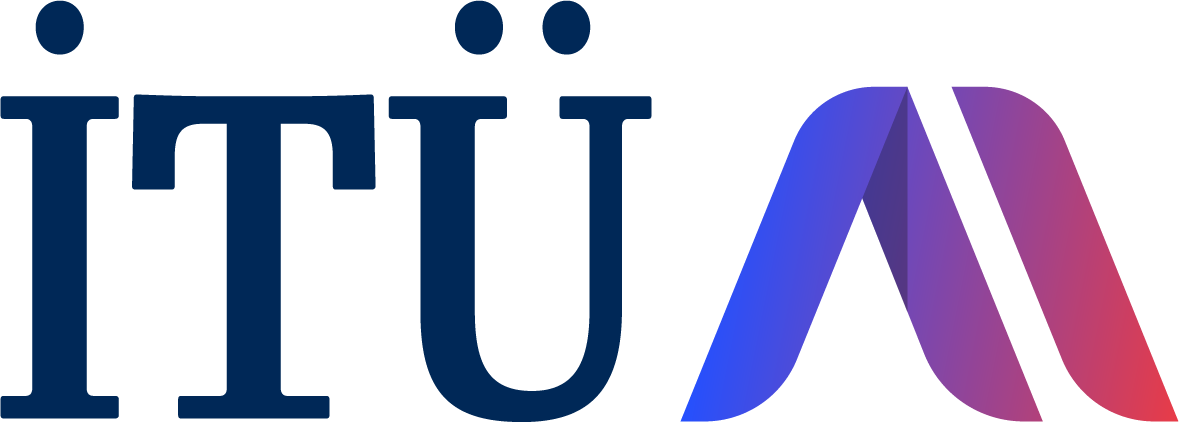 Ref: Open AI
Mathematics
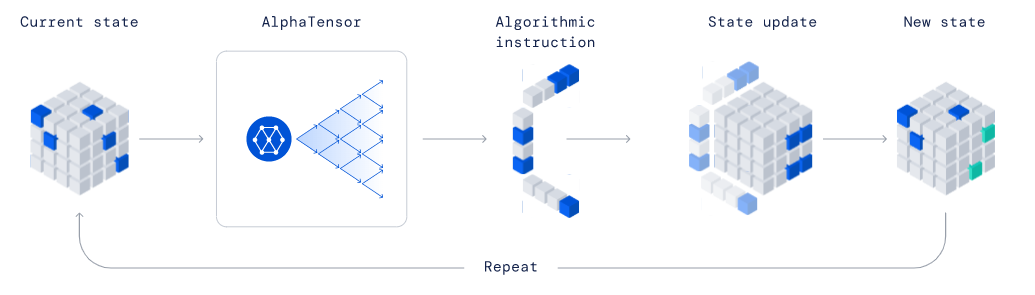 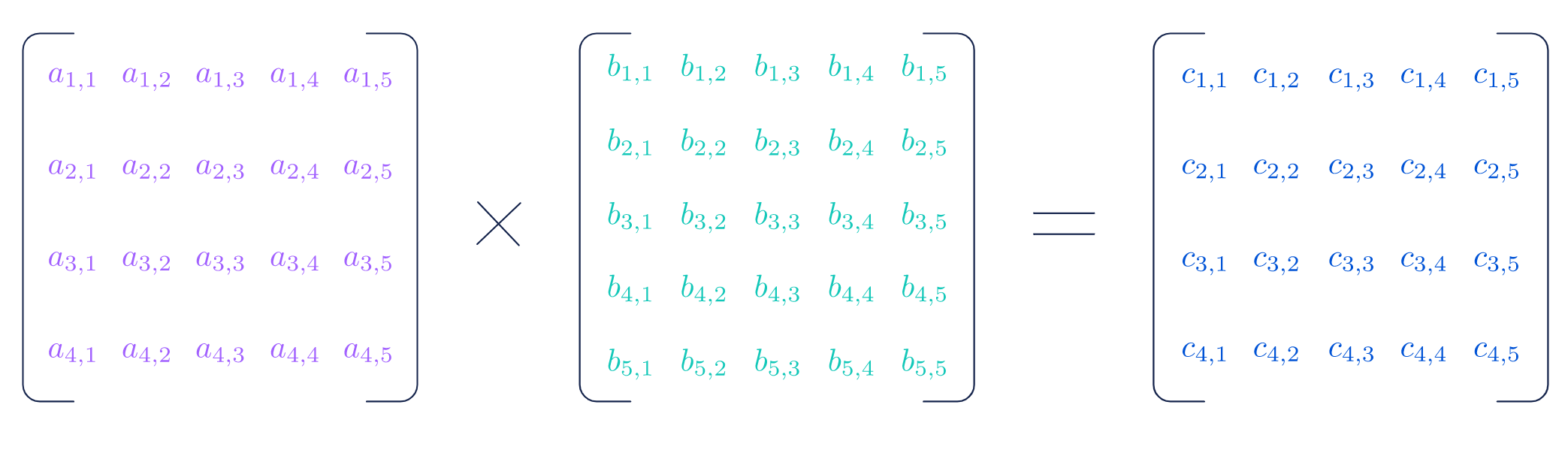 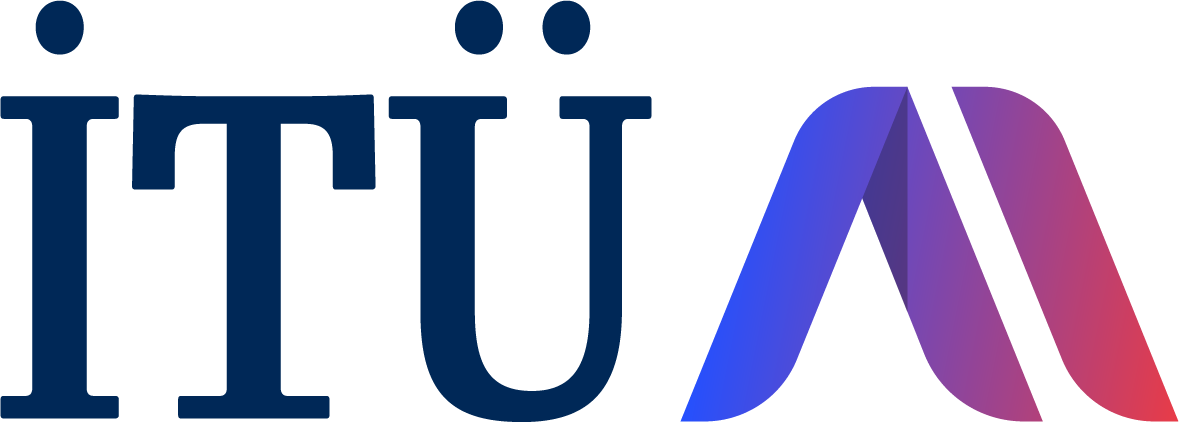 Ref: DeepMind
Many, many other examples
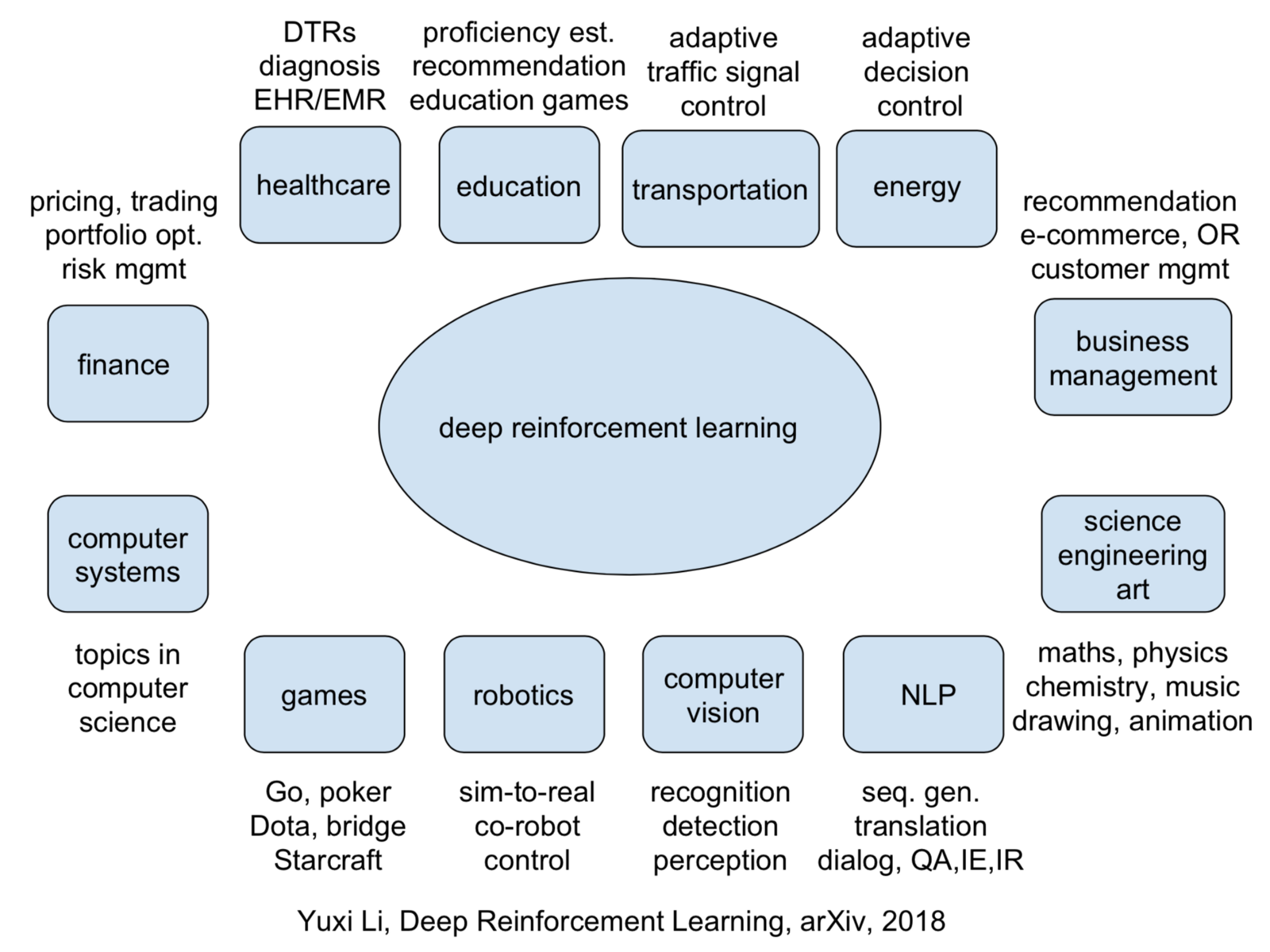 Other notable applications

Finance
Algo Trading, Portfolio Management

Energy
Storage/Production Management

Operations Research
Crew planning, logistics and planning
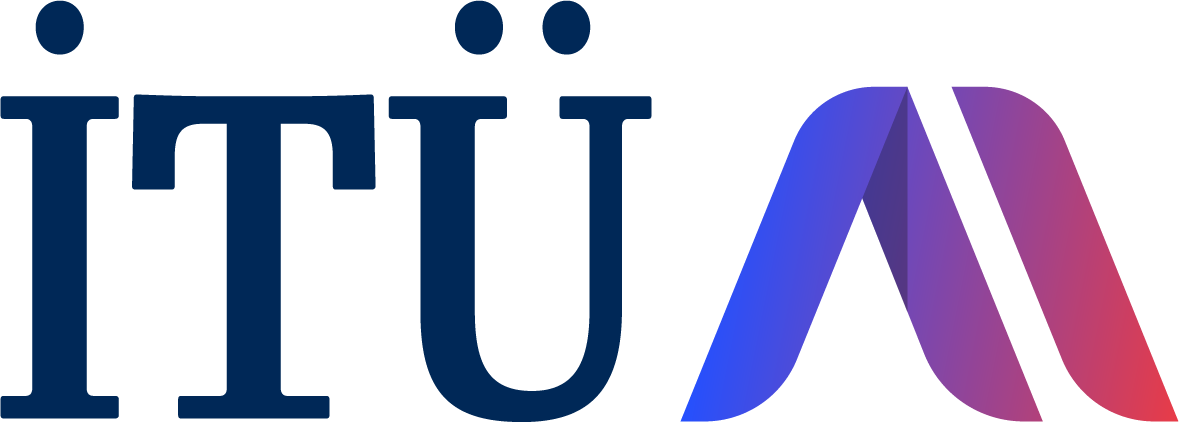 Conclusion and The Future
RL unlocks/enables a wide array of applications 

However, there are still key problems we need to tackle to increase adoption rate

Scalability
Generalization
Simulation Gap
Safety/Trustworthiness

Large number of companies/universities are working on these key challenges.
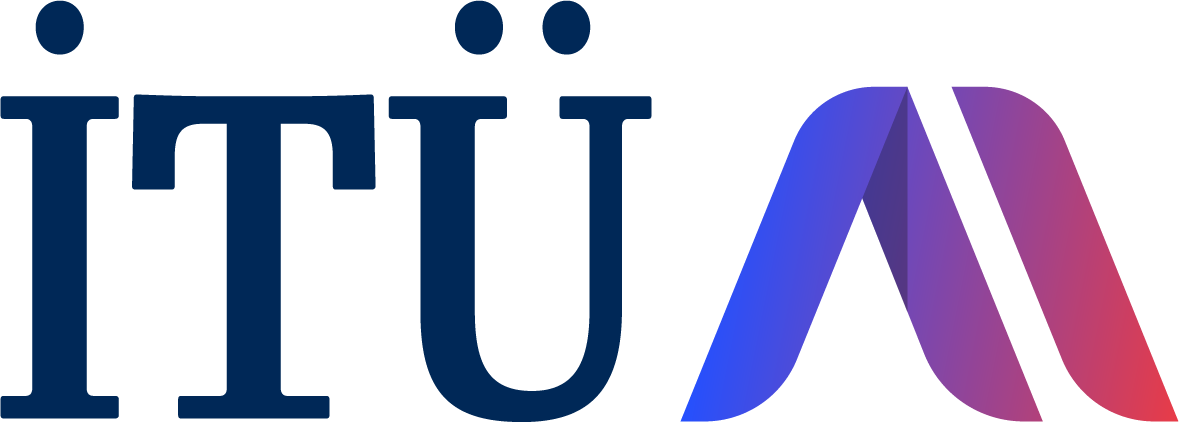 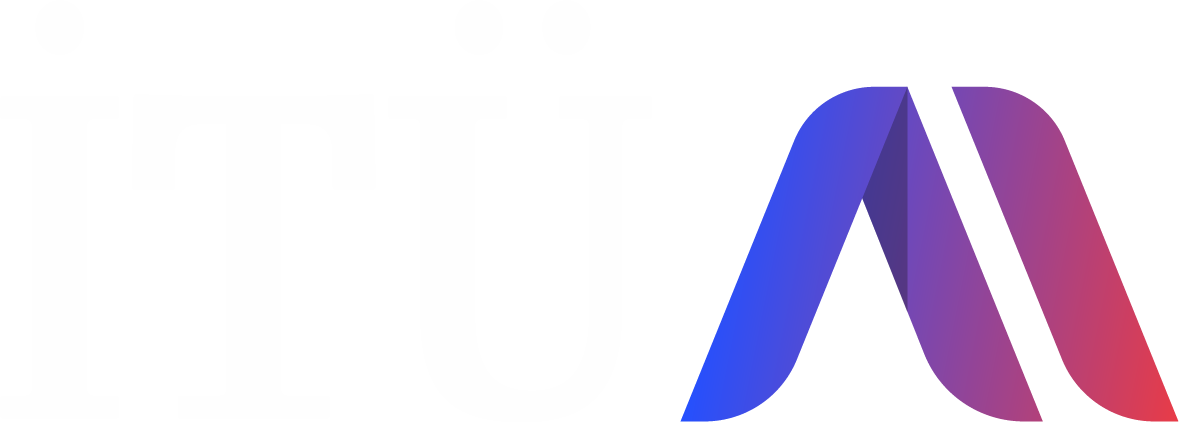 THANKS
AI.ITU.EDU.TR